Komunikace udržitelnosti a nástrahy greenwashingu
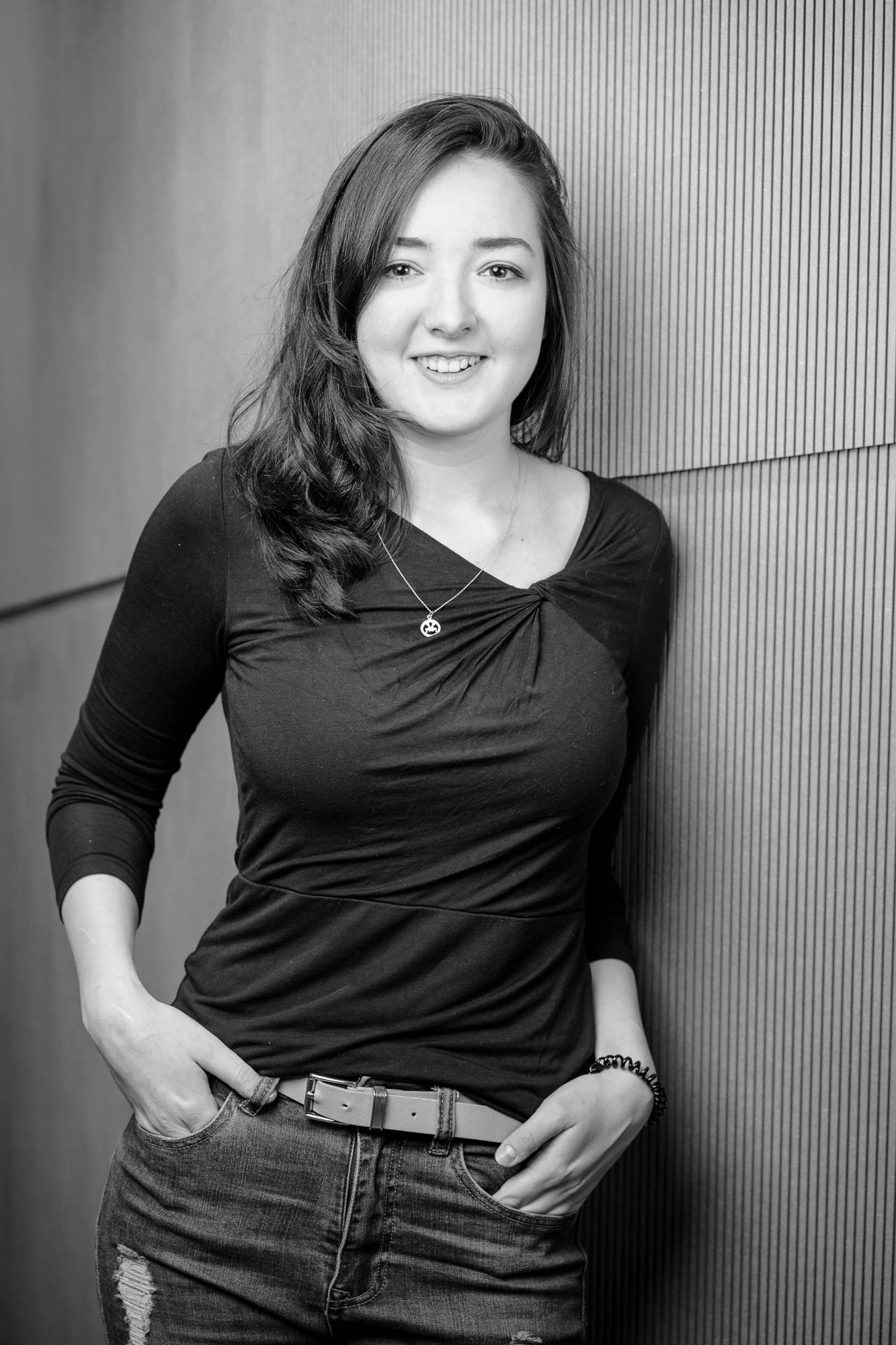 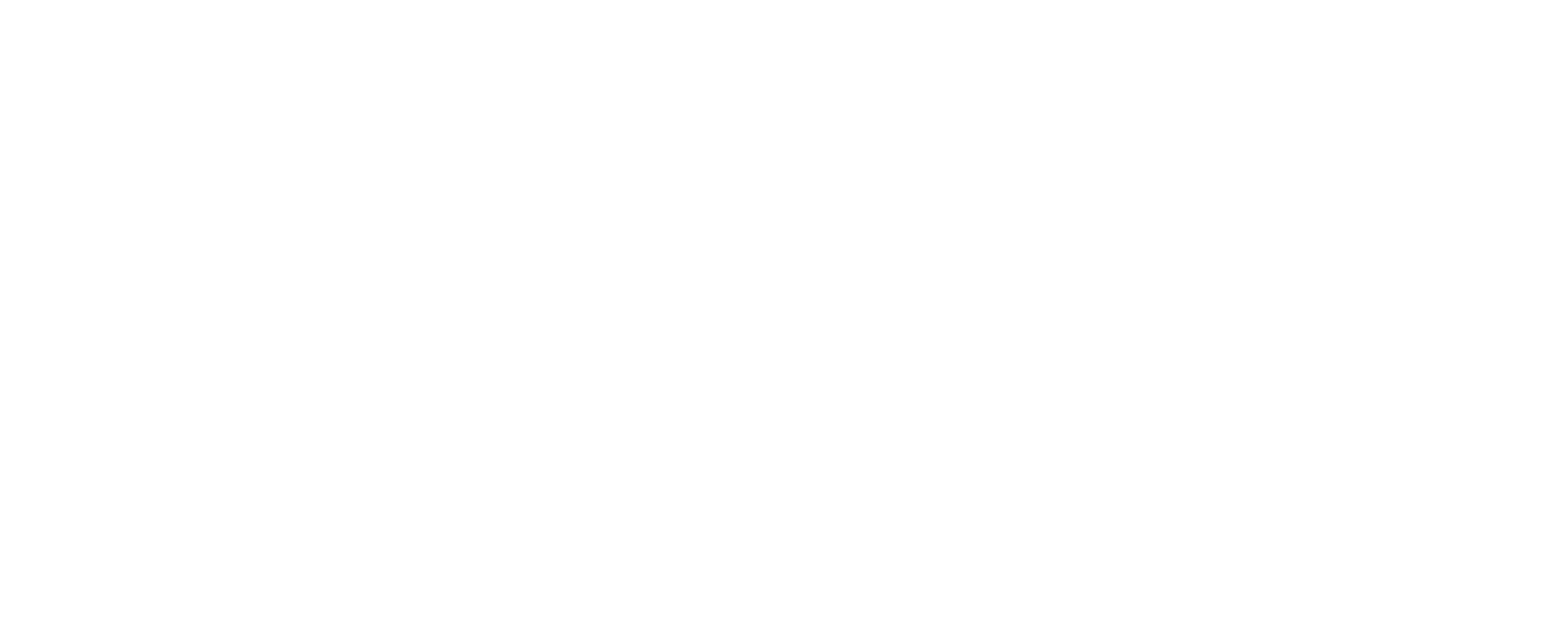 Prezentuje
Jana Bábiková
CIRA ADVISORY
[Speaker Notes: “rozcvička” - vzájemné představení]
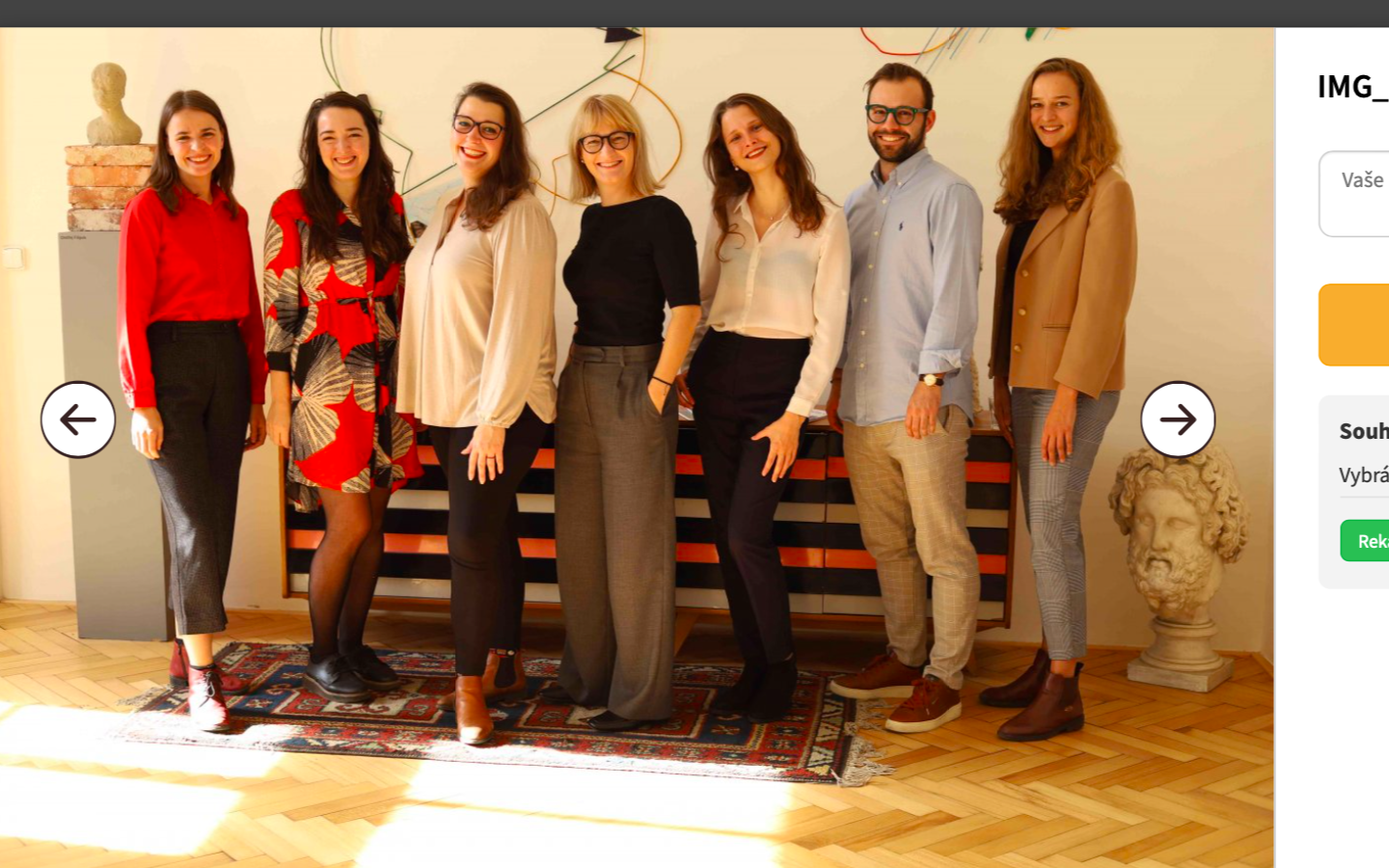 Agenda
Proč mluvímeo udržitelnosti
Legislativa greenwashingu
Na co si dát pozor a jak komunikovat správně
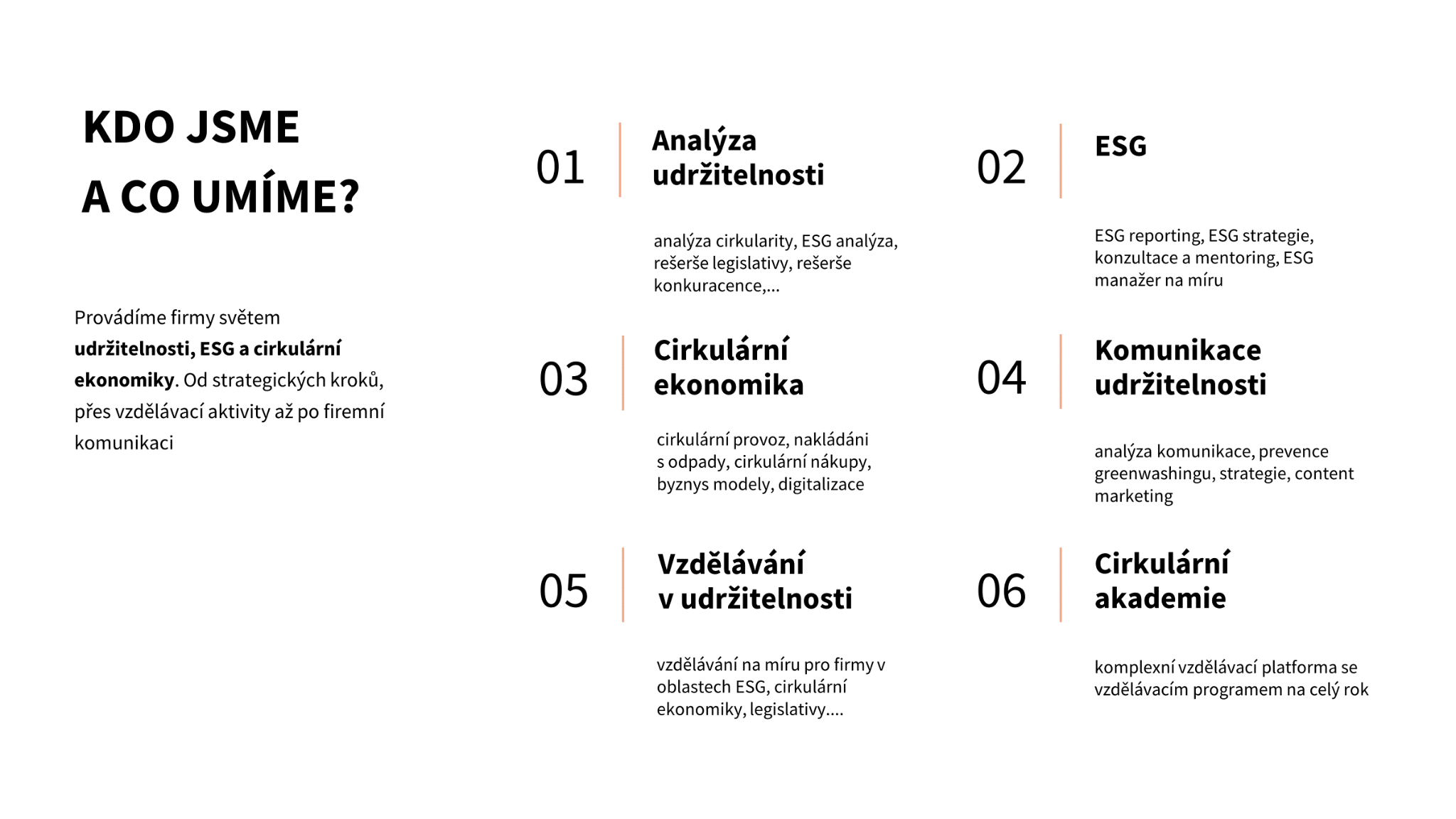 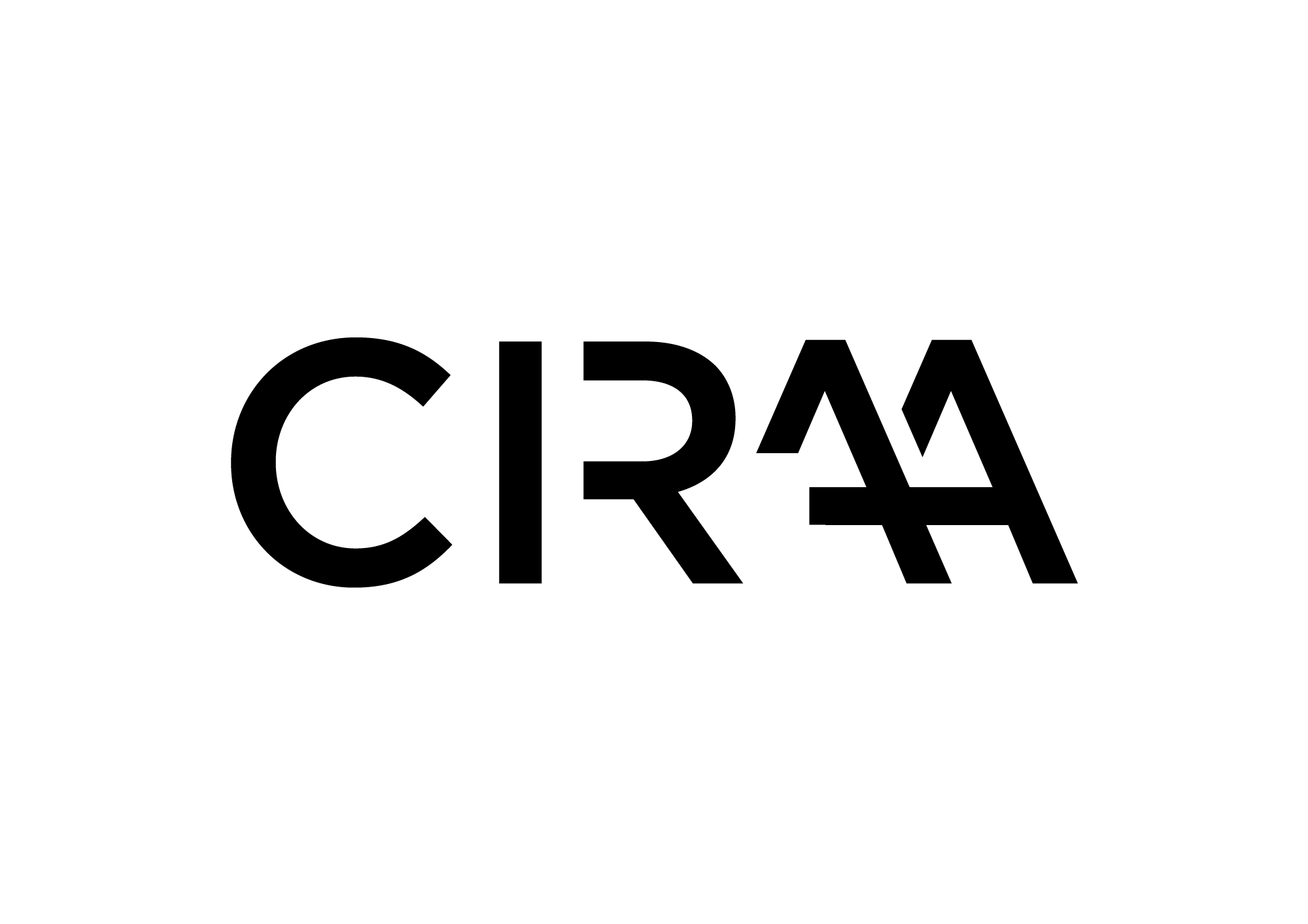 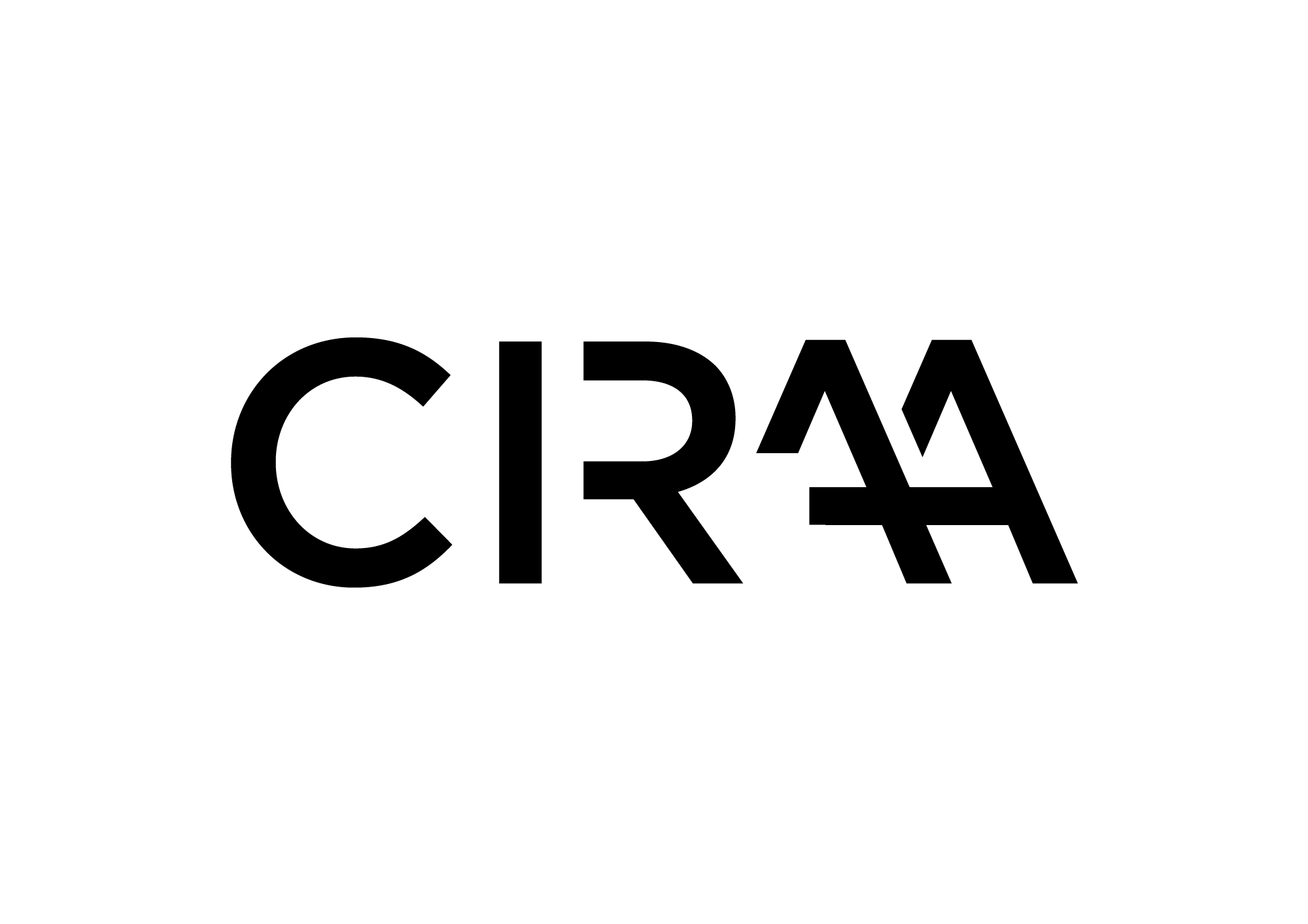 Co je to greenwashing?
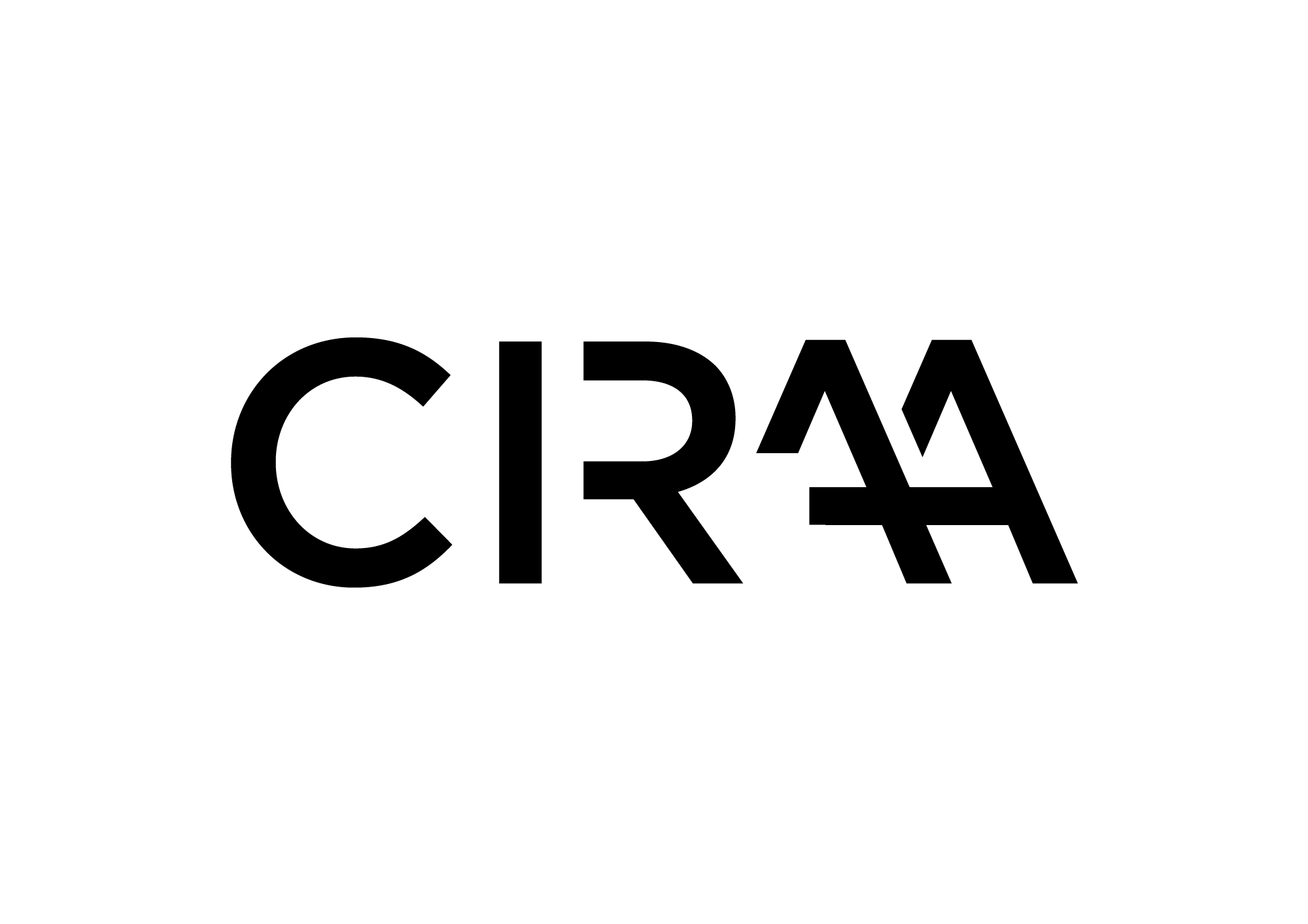 Dezinformace šířená organizací za účelem prezentovat environmentálně zodpovědný veřejný obraz sama sebe.
*Oxfordský slovník
Většina greenwashingu vzniká z neznalosti
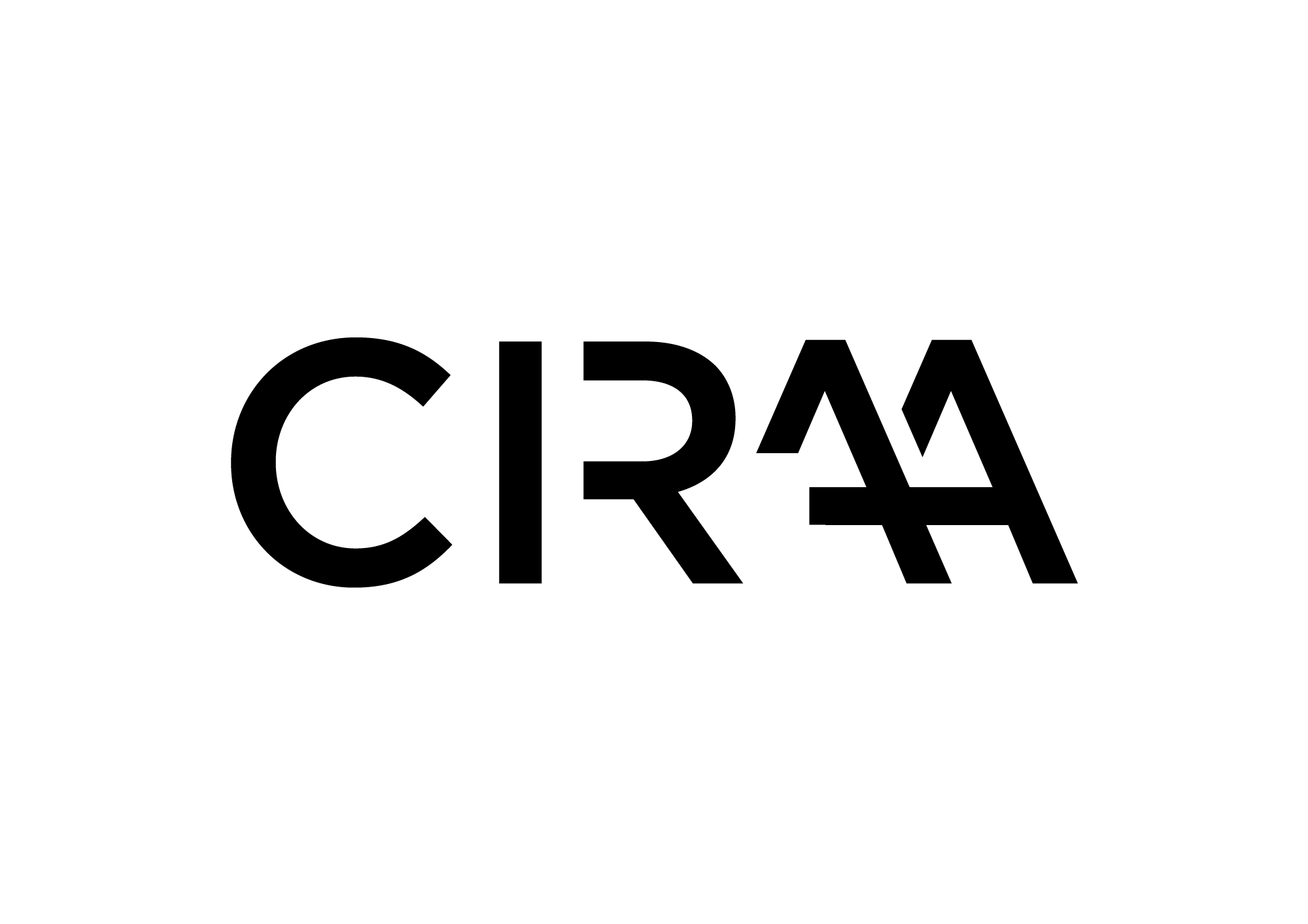 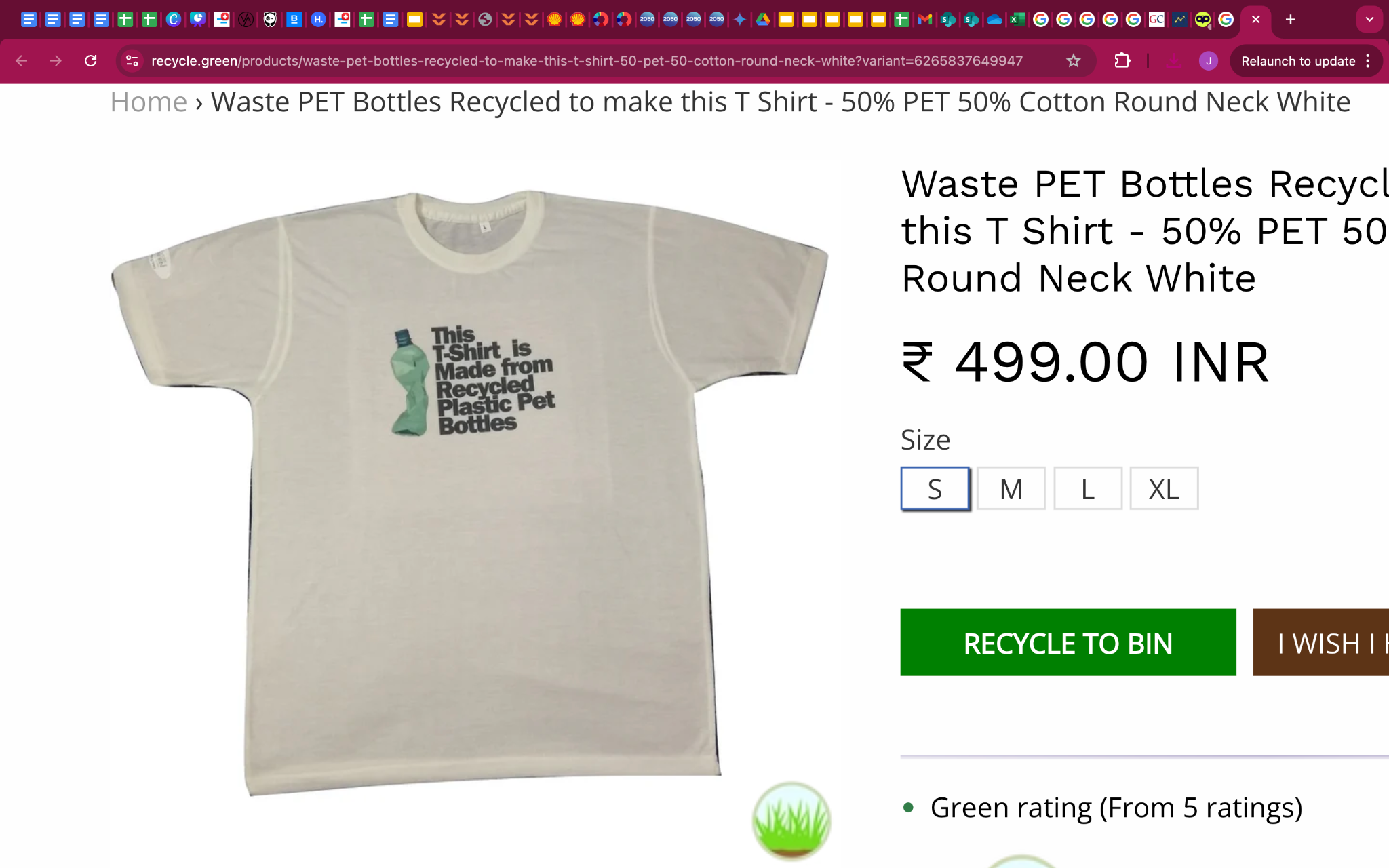 Zdroj
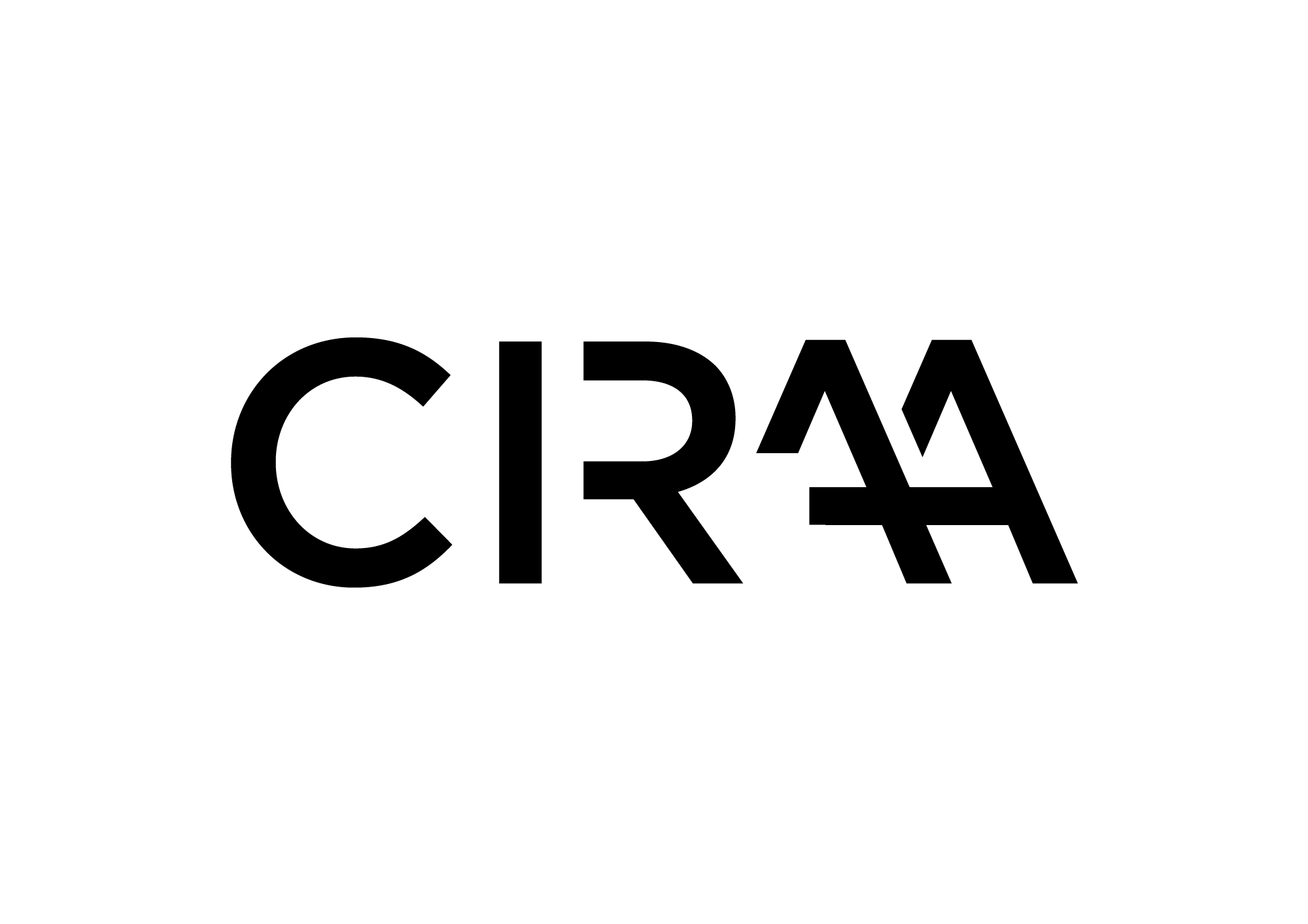 Proč tolik mluvíme
o udržitelnosti?
Proč tolik mluvíme o udržitelnosti?
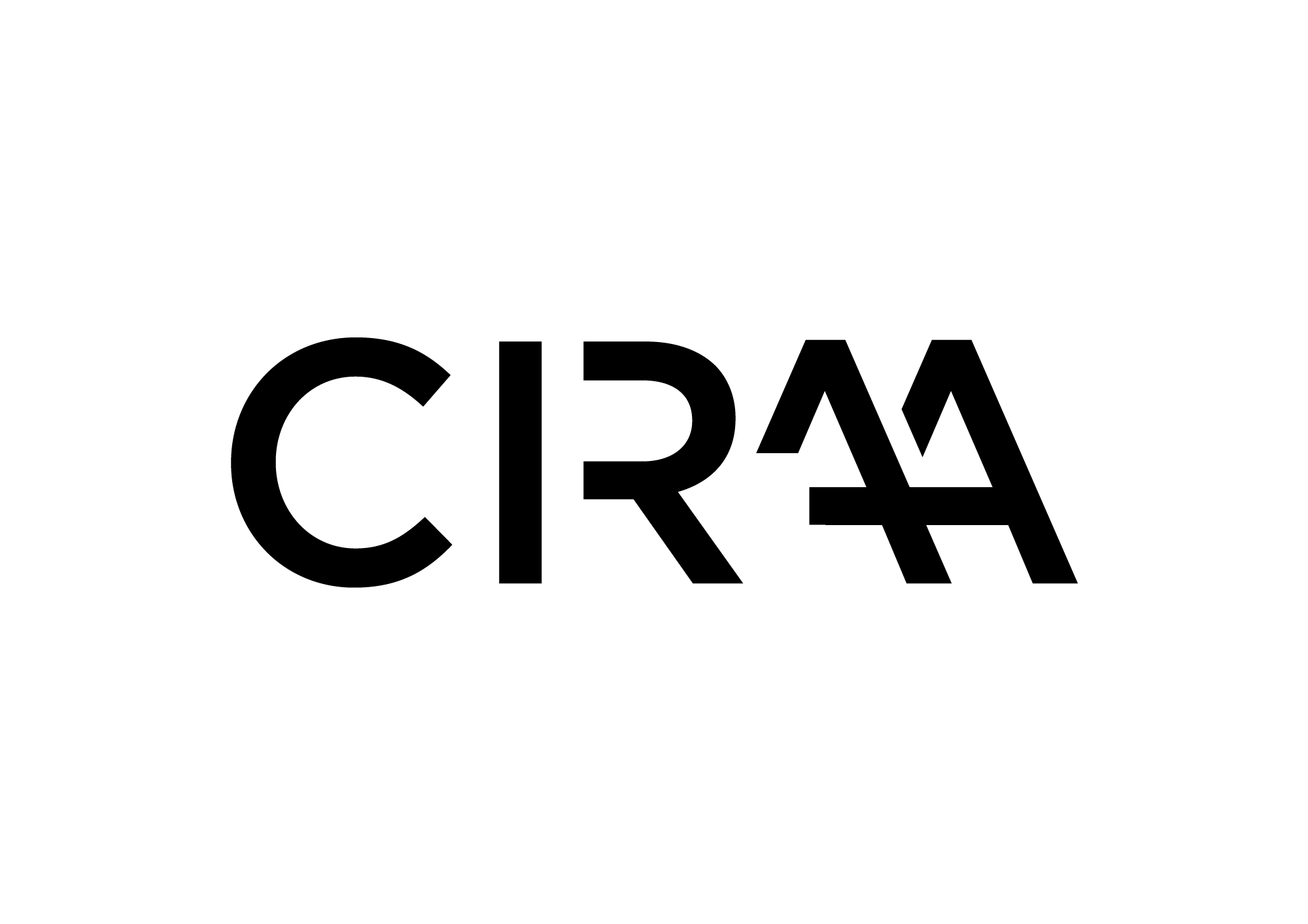 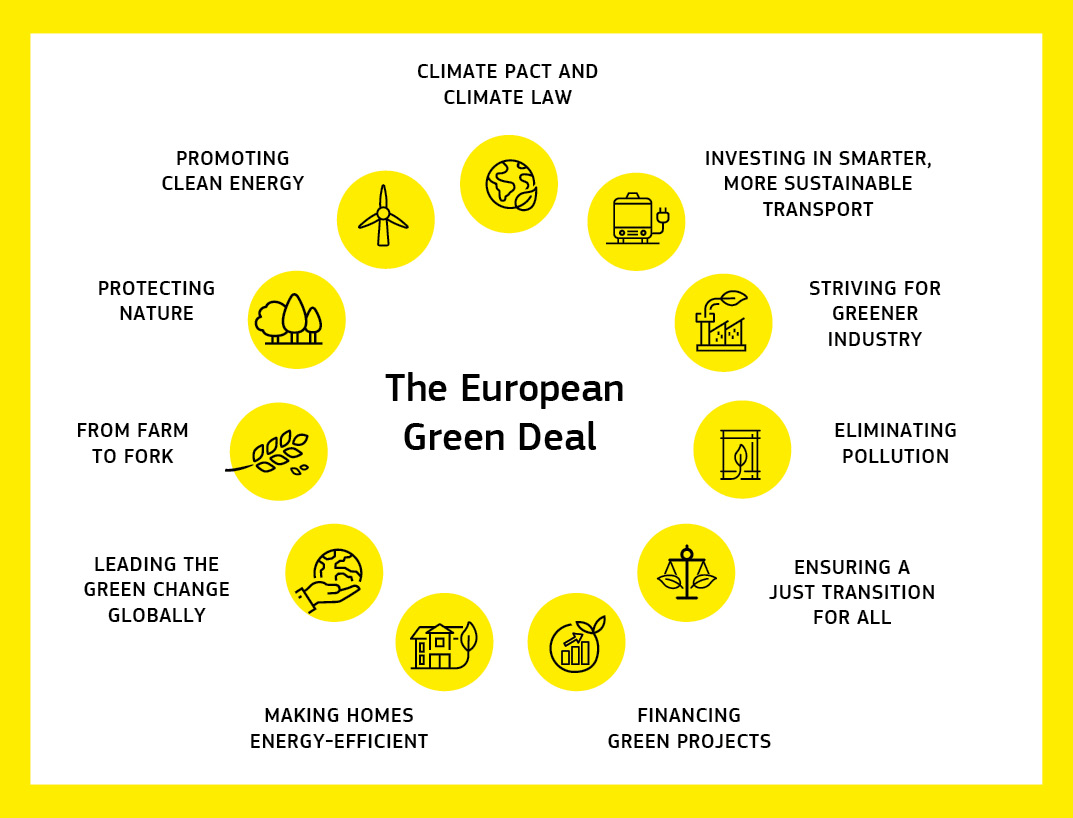 Zdroj
Širší rámec udržitelnosti
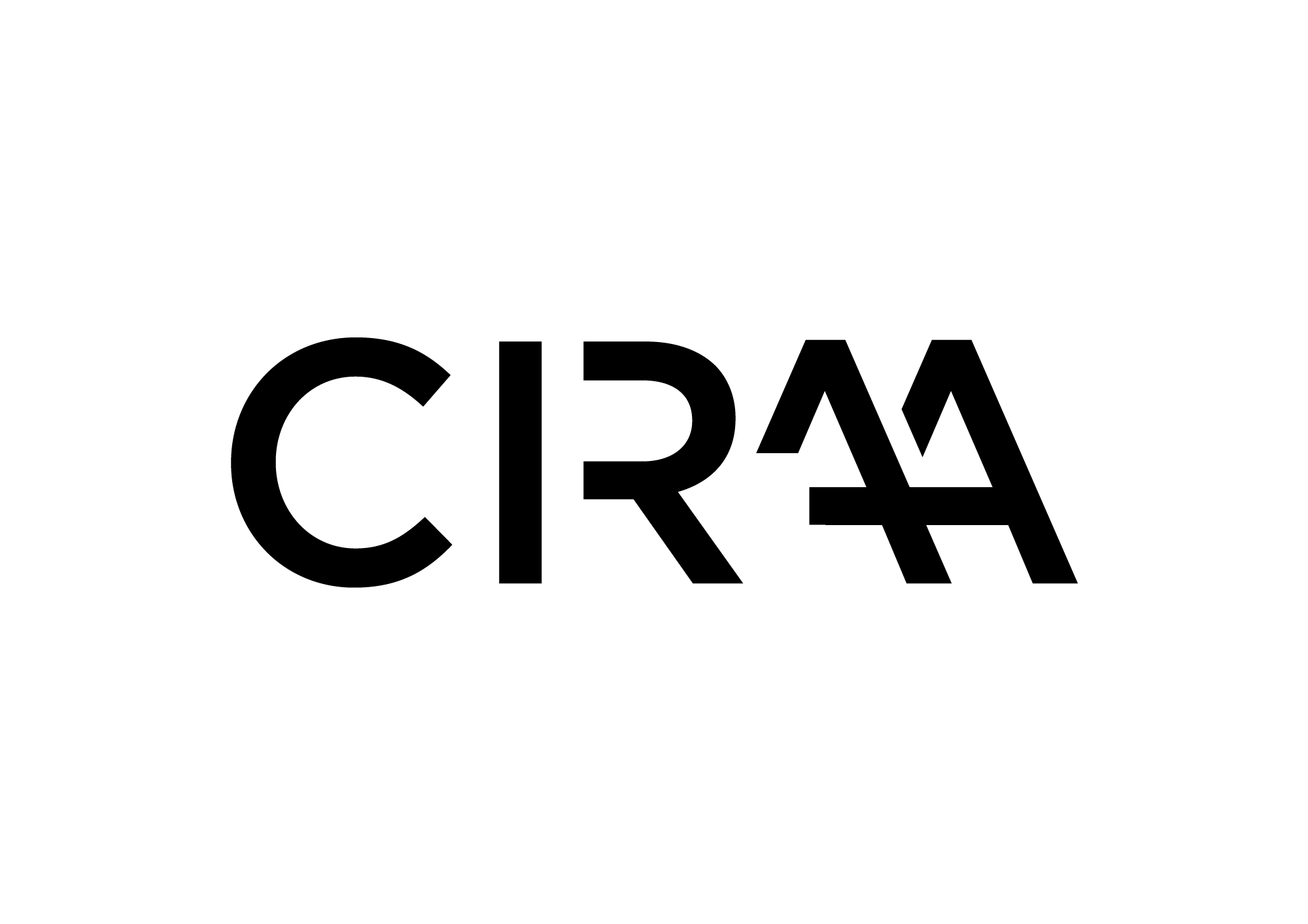 ESG
Greenwashing
Taxonomie
Ekodesign a digitální pasy
…
Uhlíkové clo
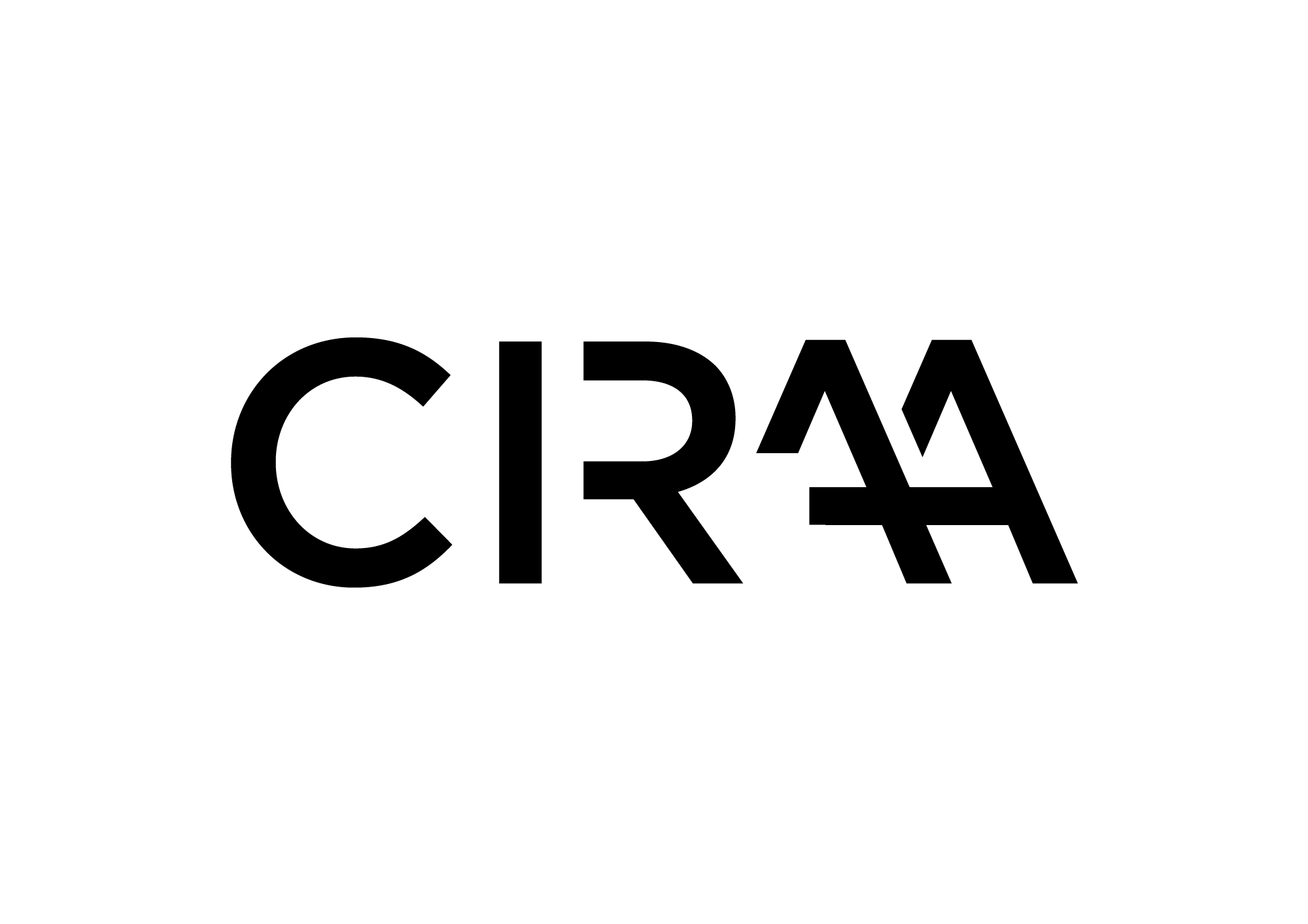 Proč řešíme
greenwashing?
Průzkum Evropské komise, 2020
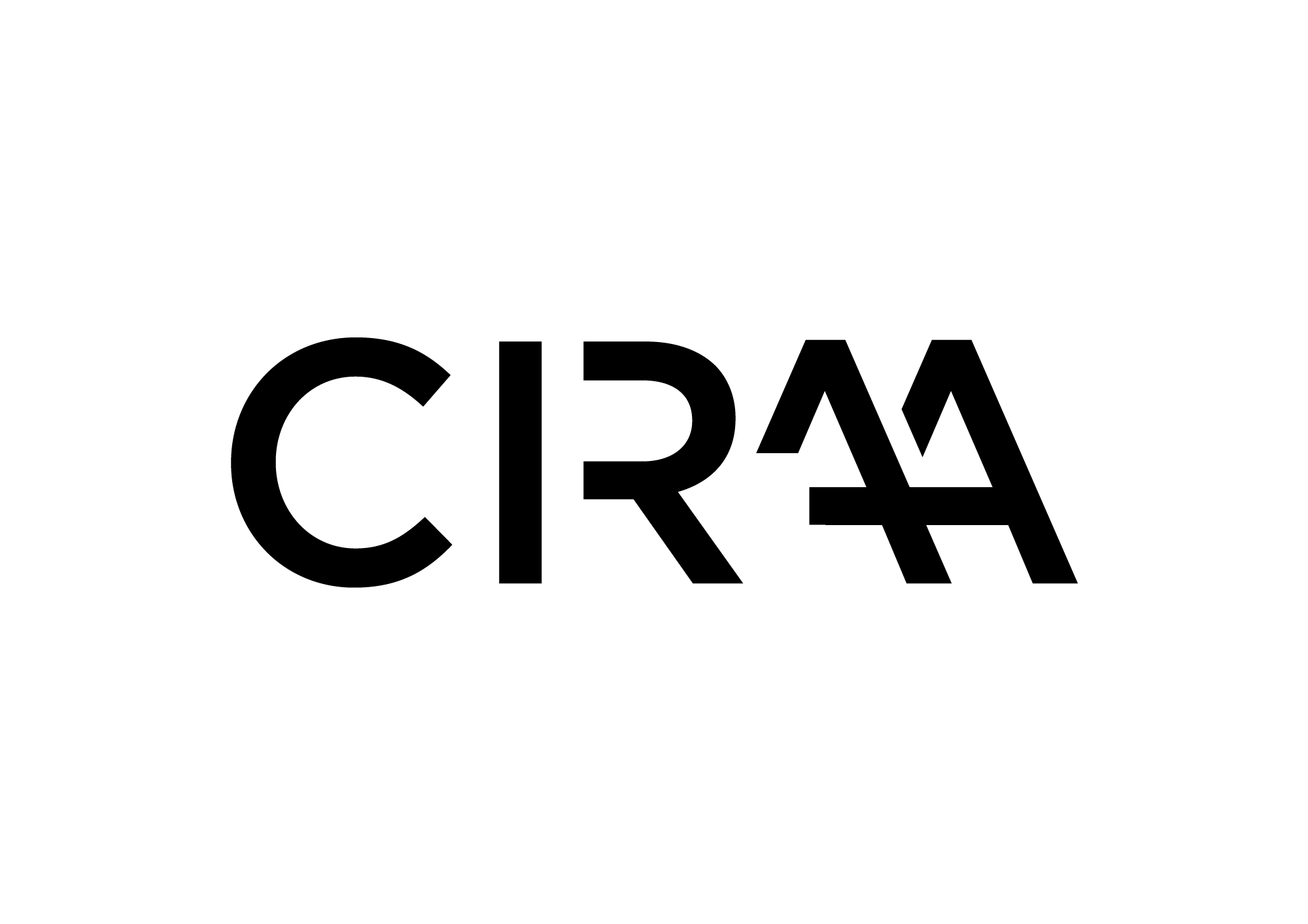 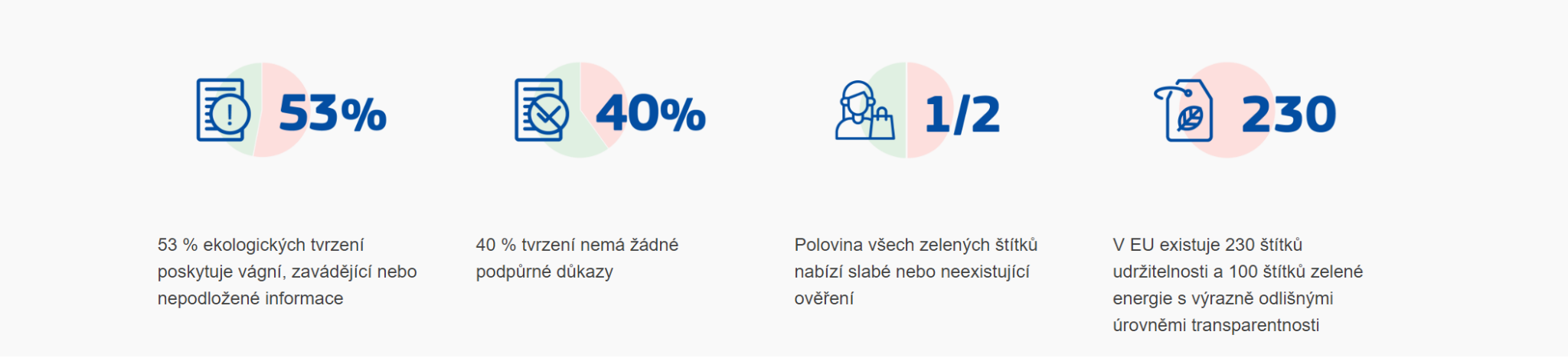 Zdroj
Směrnice Green Claims a O posílení postavení spotřebitelů pro ekologickou transformaci
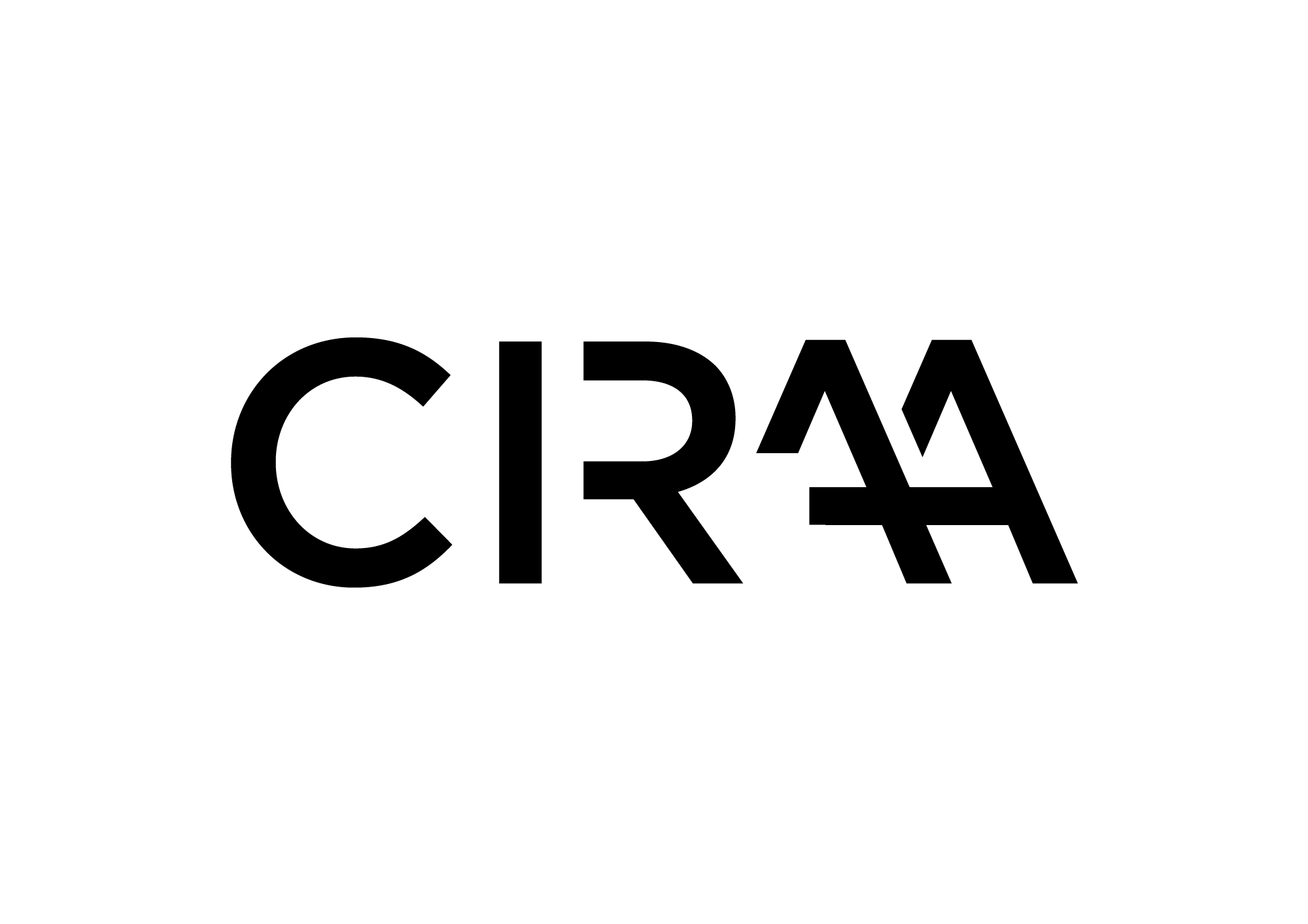 ČEHO SE TÝKÁJÍ
Vztahy obchodník - spotřebitel.
Reguluje DOBROVOLNÁ tvrzení.
Cílí k transparentnosti:
Zelené symboly: konec samocertifikace, upřednostnění jasně ověřitelných značek.
Důraz na celý životní cyklus produktu a služby.
Zakazuje vágní tvrzení (šetrný k přírodě, ekologický, atd.)
Klimatická neutralita a offsety: musí být transparentně komunikované v rámci klimatických závazků.
ŠIRŠÍ LEGISLATIVNÍ RÁMEC
Směrnice o právech spotřebitelů (Directive (EU) 2019/2161),
Směrnice o nekalých obchodních praktikách (Directive (EU) 2019/2161)
Směrnice  o klamavé a srovnávací reklamě (Directive (EU) 2006/114)
Příklady vágních tvrzení
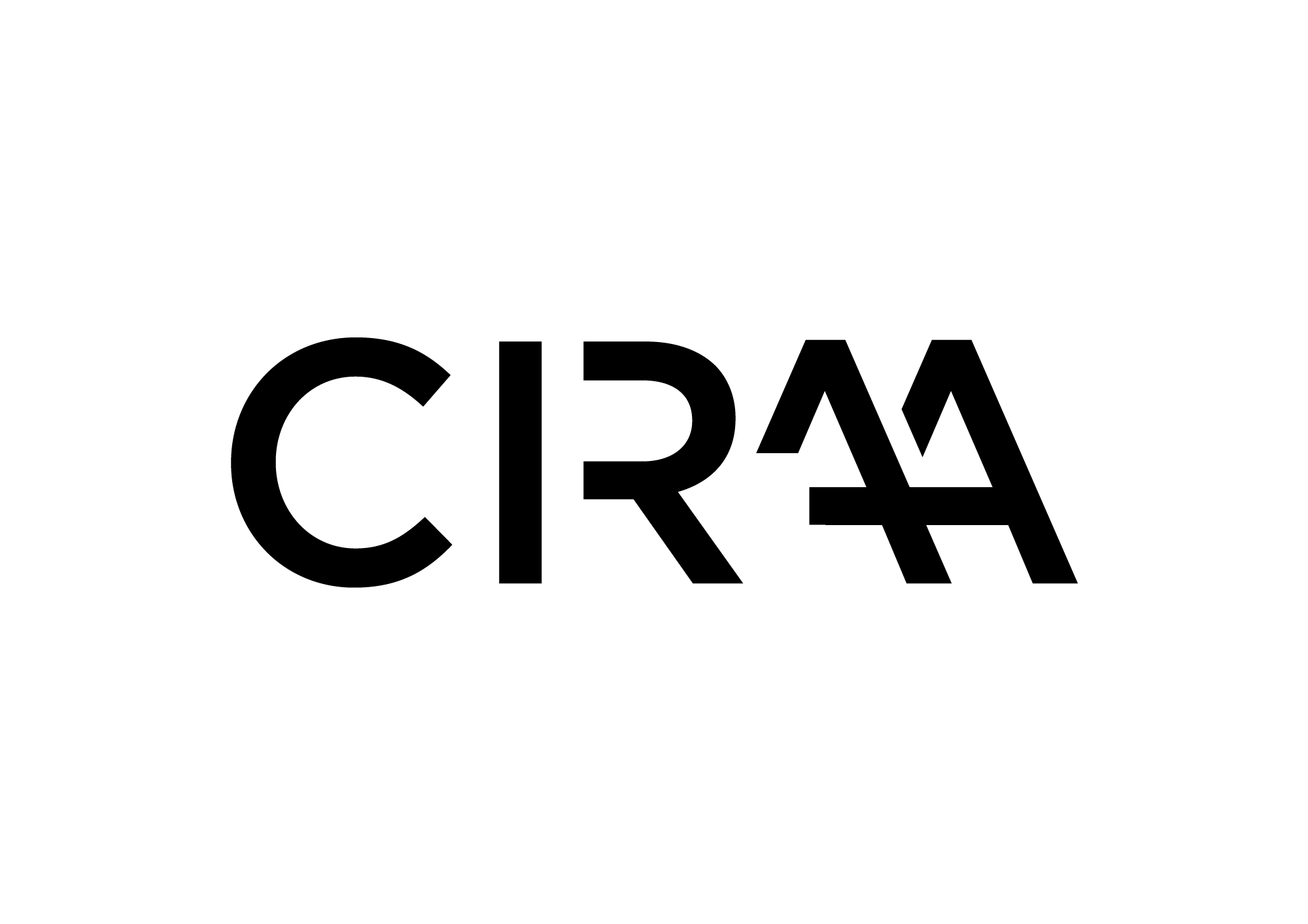 „šetrný k životnímu prostředí“, „šetrný k přírodě“, „eco-friendly” „zelený“, „ekologický“, „šetrný ke klimatu“, „šetrný k životnímu prostředí“, „energeticky účinný“ , „biodegradabilní”, „biobased”, „odpovědný”, „udržitelný”
Green Claims ukládá přísné sankce
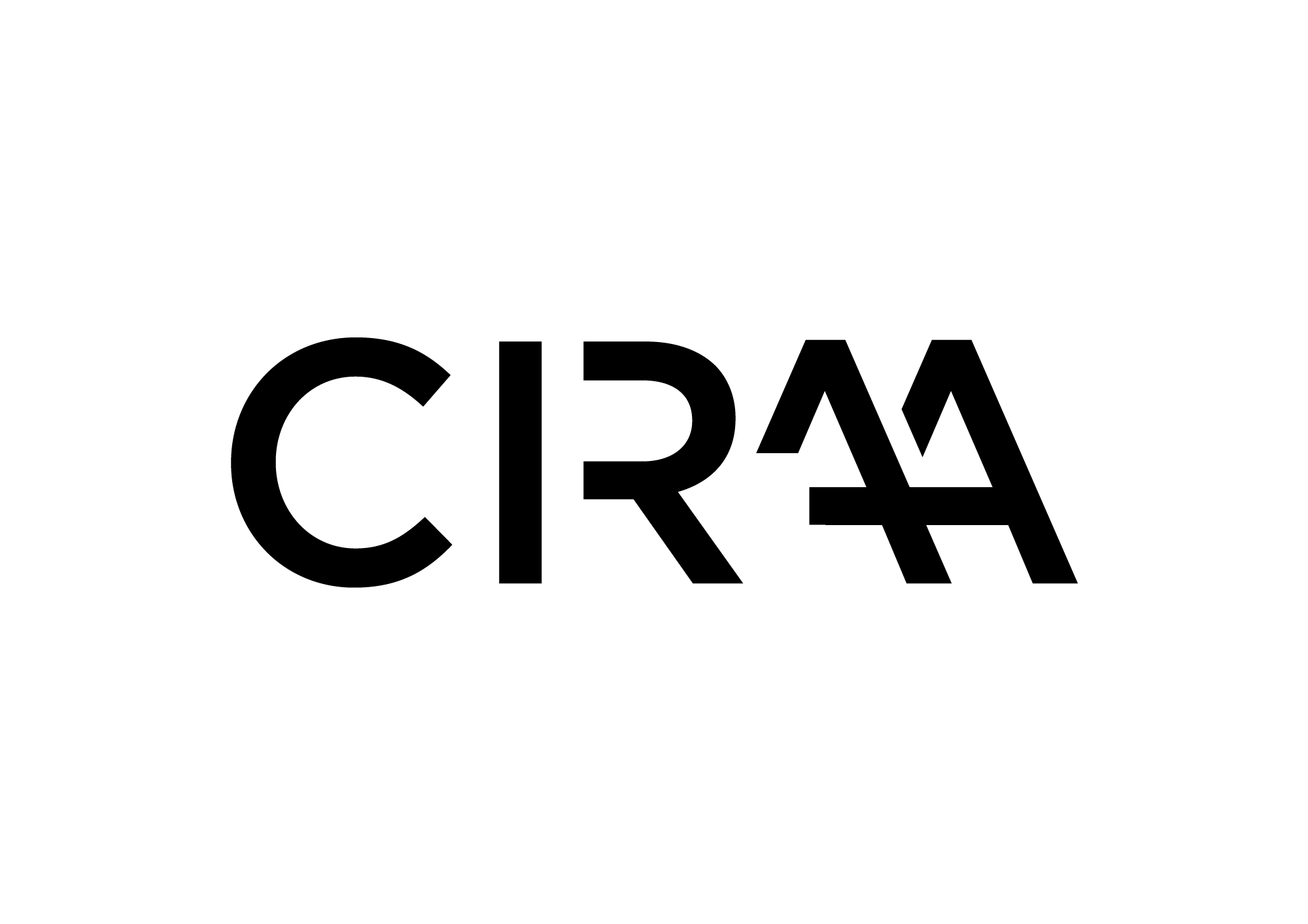 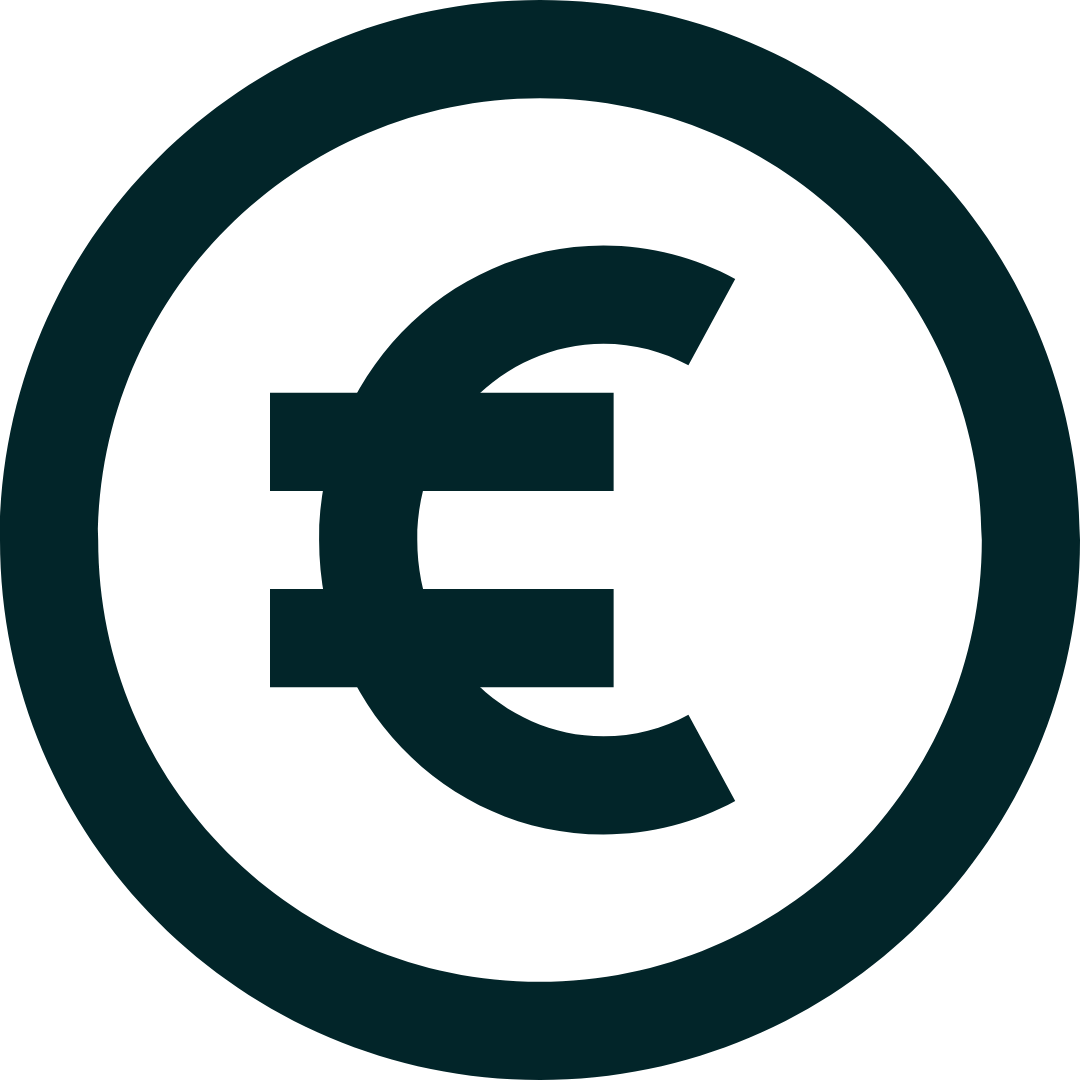 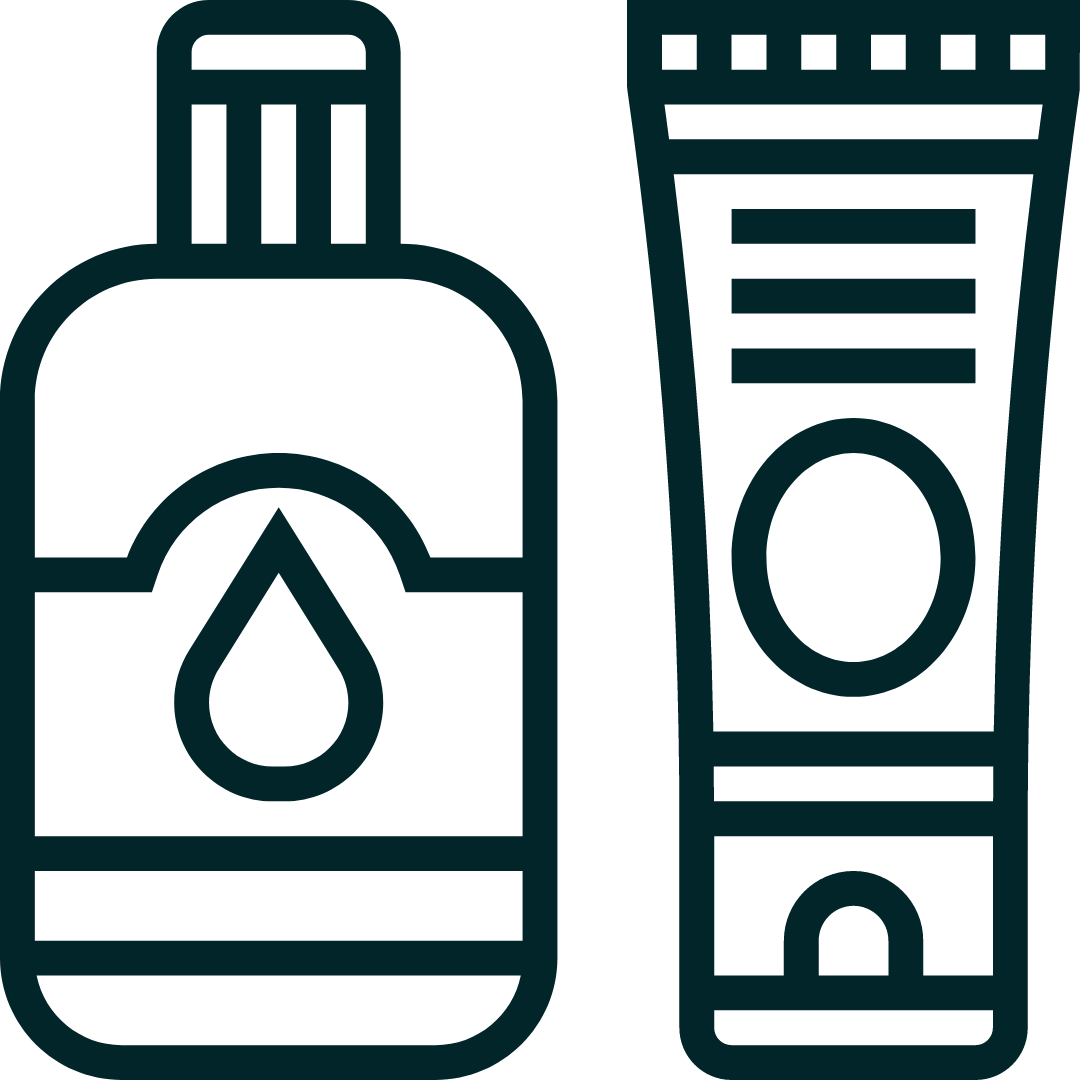 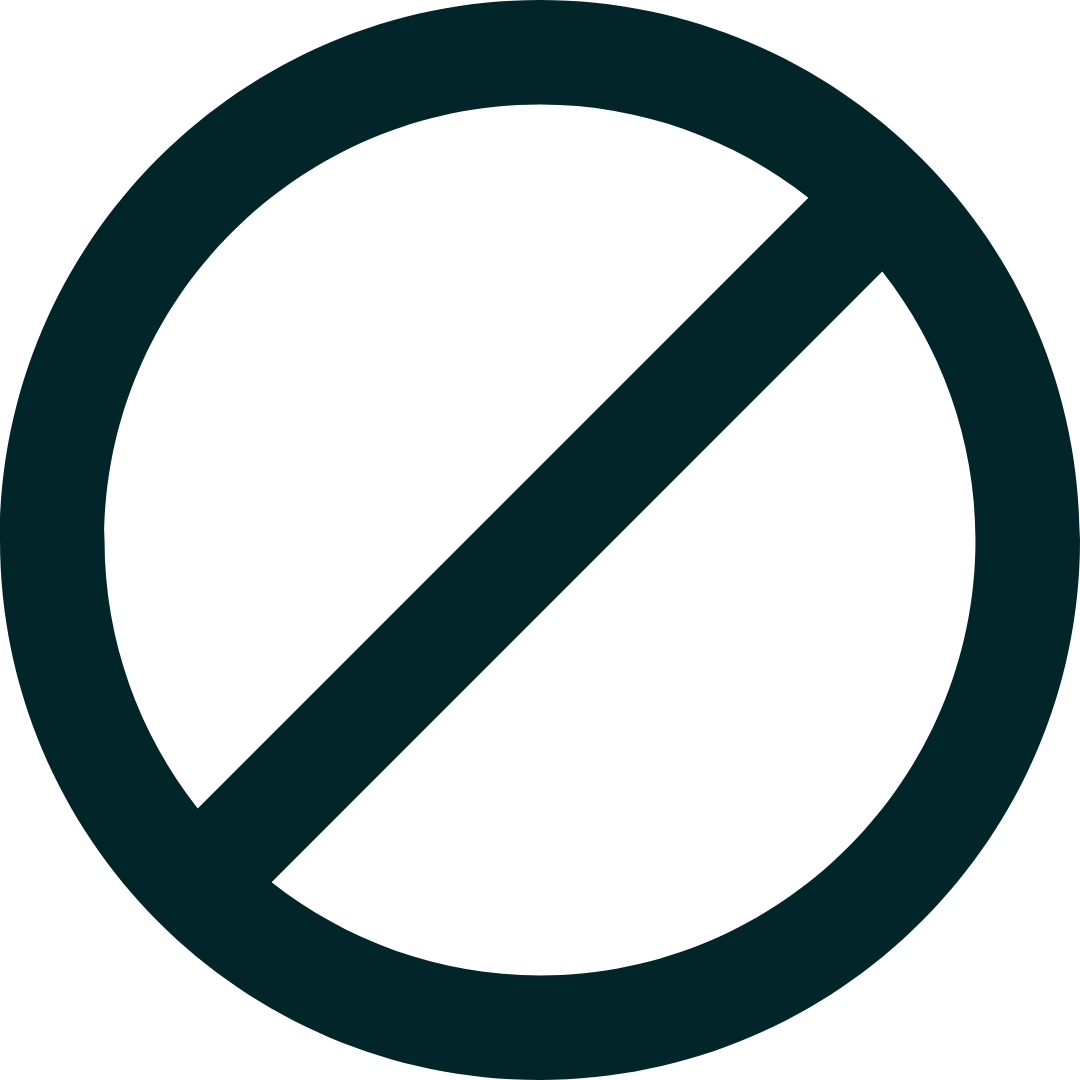 4 %
ročního obratu společnosti
Zákaz
účasti ve veřejné soutěži na rok
Konfiskace
produktu / zisku z prodeje produktu
Koho se greenwashing týká prakticky?
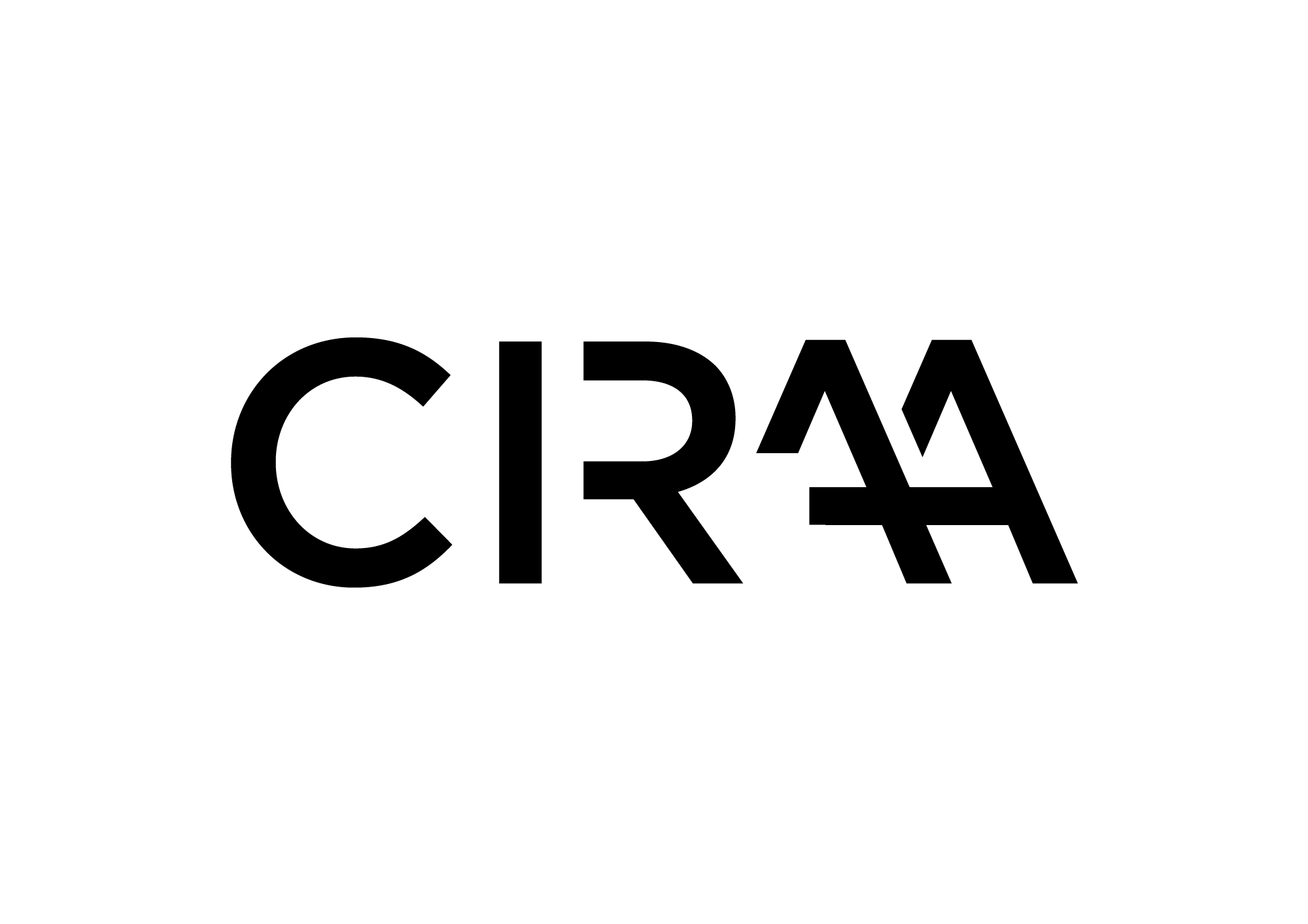 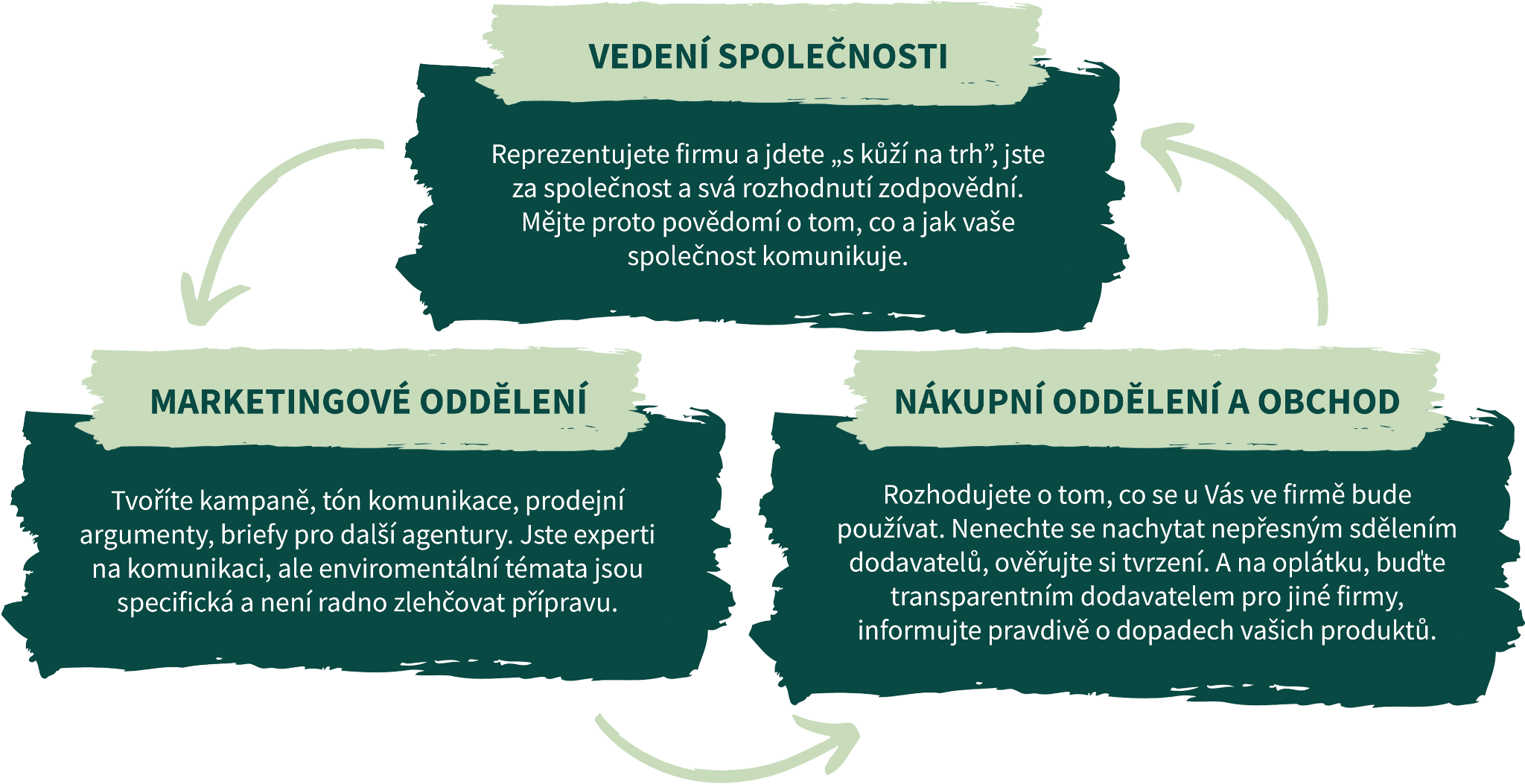 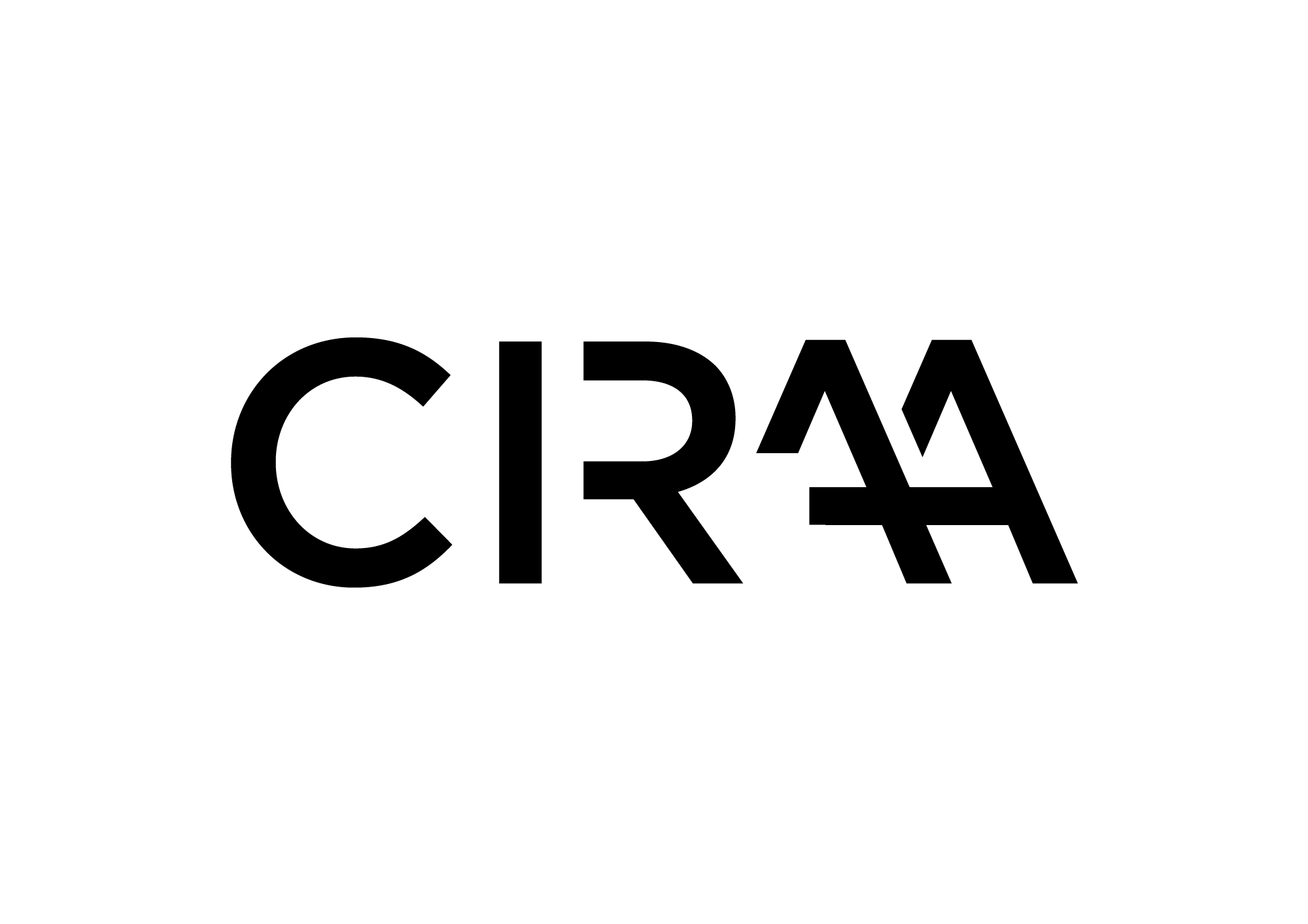 Jak komunikaci uchopit správně?
POZNEJTE SVOJI ORGANIZACI
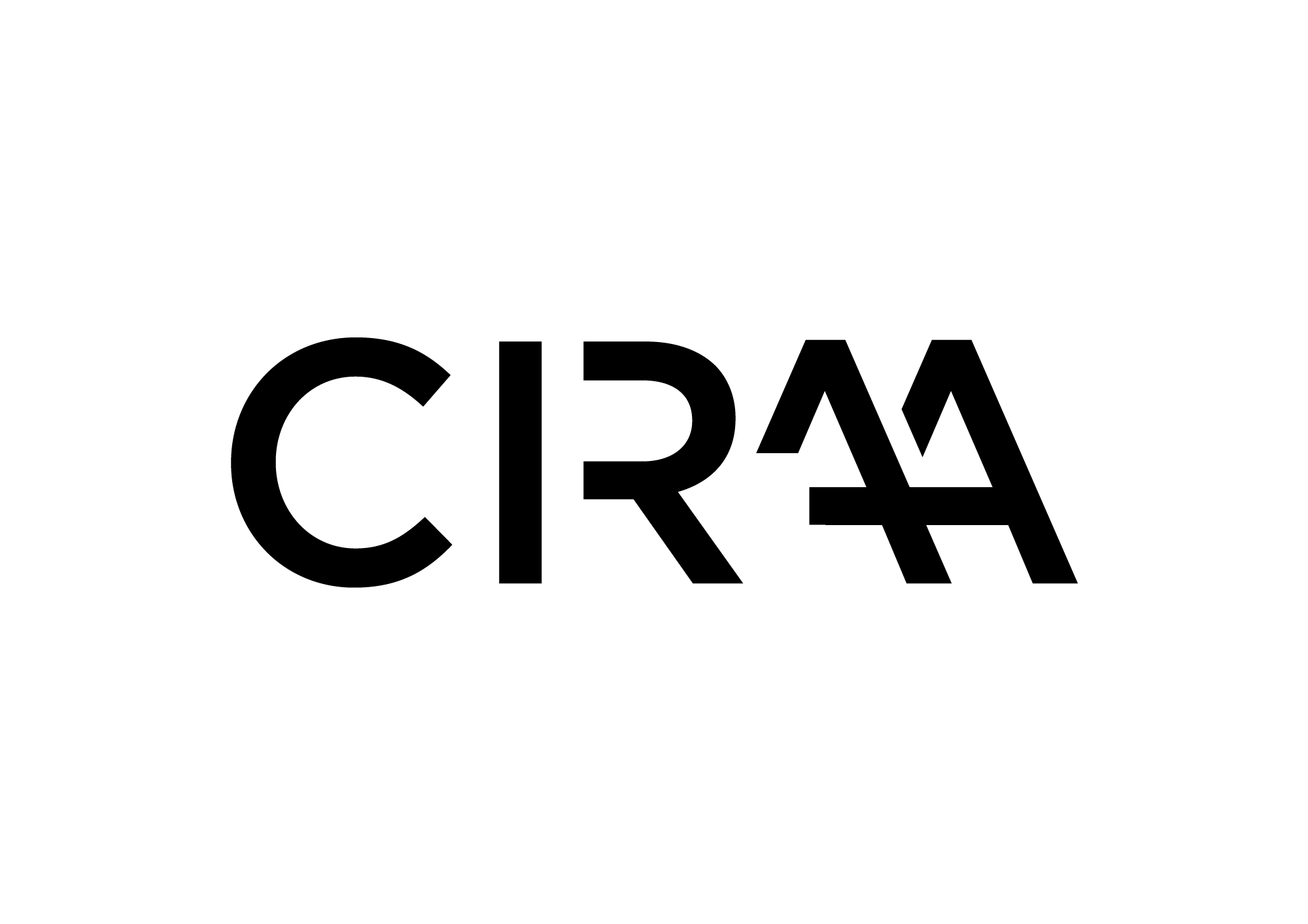 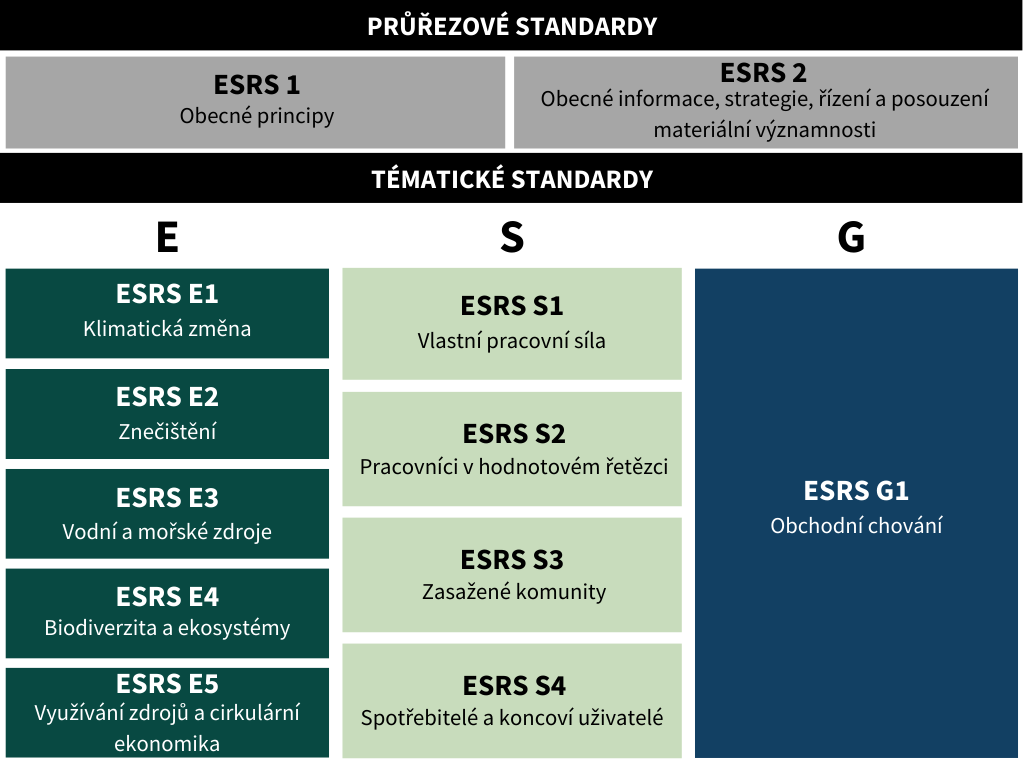 Téměř každá firma už něco v oblasti udržitelnosti dělá, ale možná to tak ani nenazývá. Poznejte vlastní firmu, hledejte Vaše silné stránky a ty rozvíjejte, jak z hlediska komunikace, tak dalších udržitelných projektů.
[Speaker Notes: Jak říkáme propojujeme byznys s přírodou a jsem průvodci pozitní změnou.

Náš QCh provozu pomáhá idetifikovat všech vytyčené oblasti.
A díky profesionálnímu projektovým managementem, celý proces změny implementovat
včetně zhodnocení komunikace.

Chtěl bych ještě definovat provoz, který zde používám, jako termín zahrnující kanceláře, výrobní a skladovací prostory, dopravu, logistiku a provozovny služeb (jako například kavárny a obchody).]
POZNEJTE SVOJI ORGANIZACI
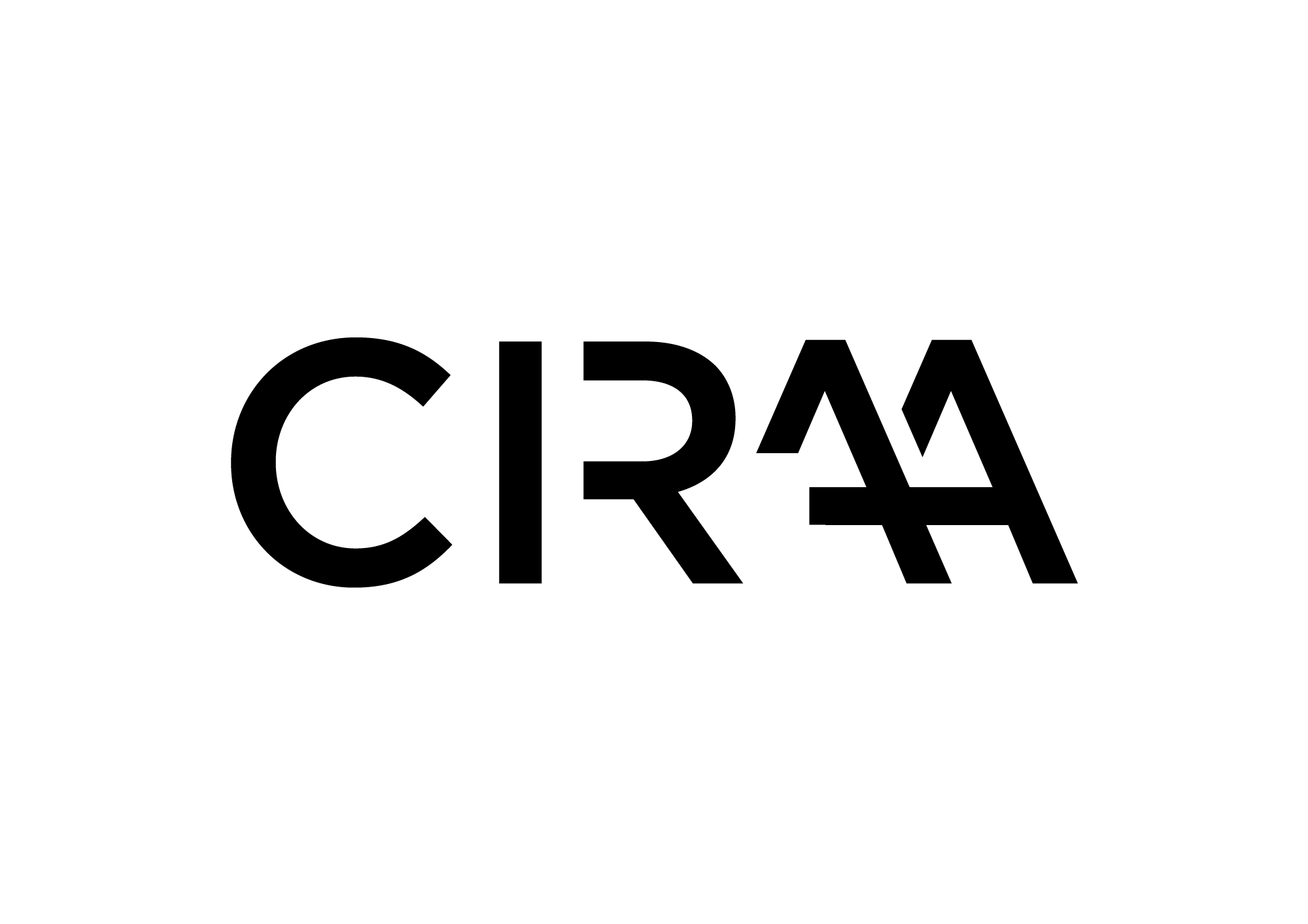 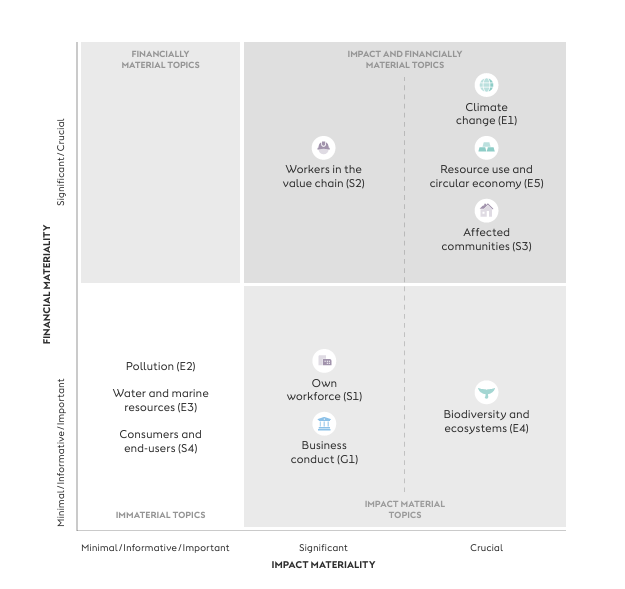 [Speaker Notes: Jak říkáme propojujeme byznys s přírodou a jsem průvodci pozitní změnou.

Náš QCh provozu pomáhá idetifikovat všech vytyčené oblasti.
A díky profesionálnímu projektovým managementem, celý proces změny implementovat
včetně zhodnocení komunikace.

Chtěl bych ještě definovat provoz, který zde používám, jako termín zahrnující kanceláře, výrobní a skladovací prostory, dopravu, logistiku a provozovny služeb (jako například kavárny a obchody).]
POZNEJTE PŘÍJEMCE KOMUNIKACE
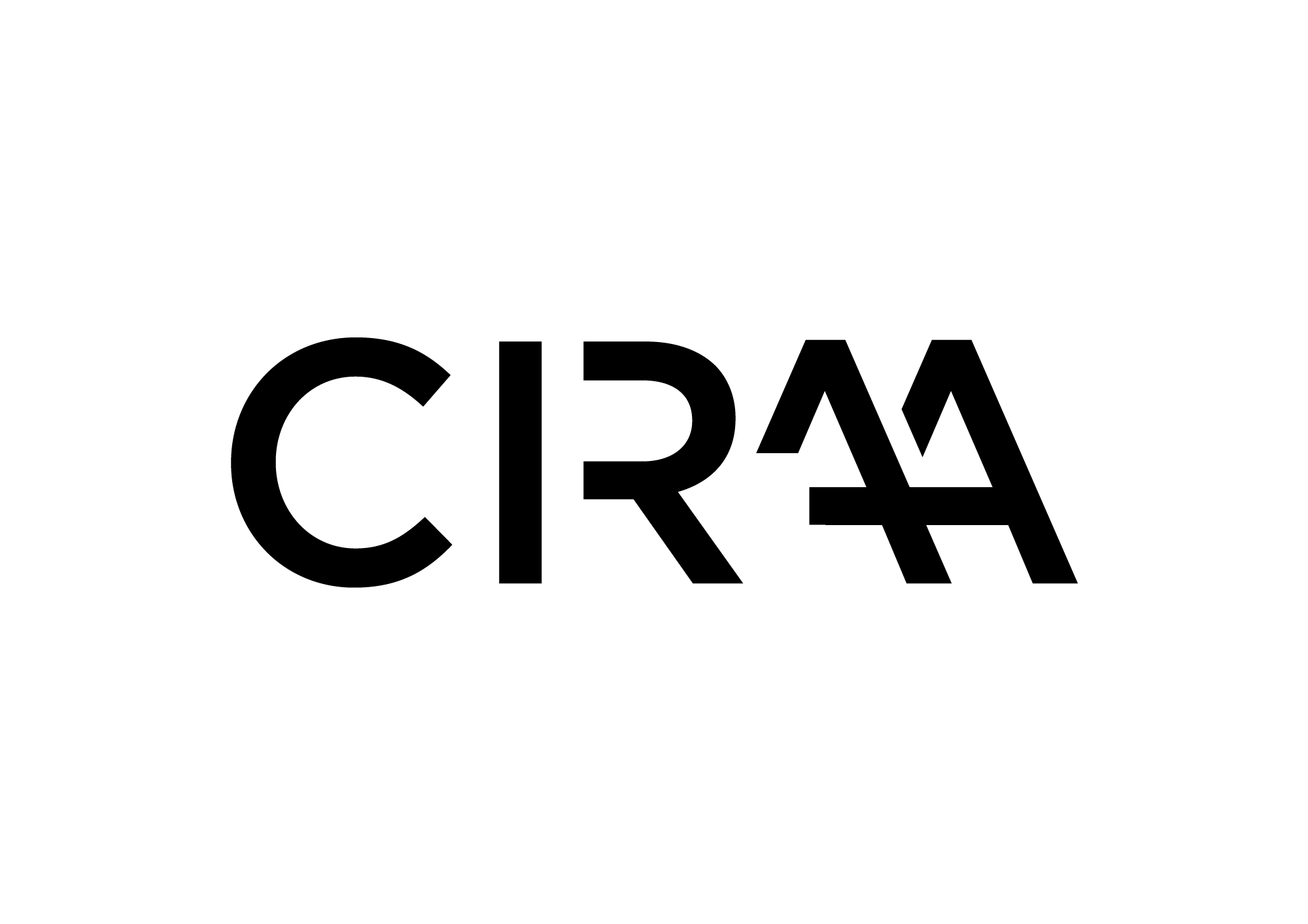 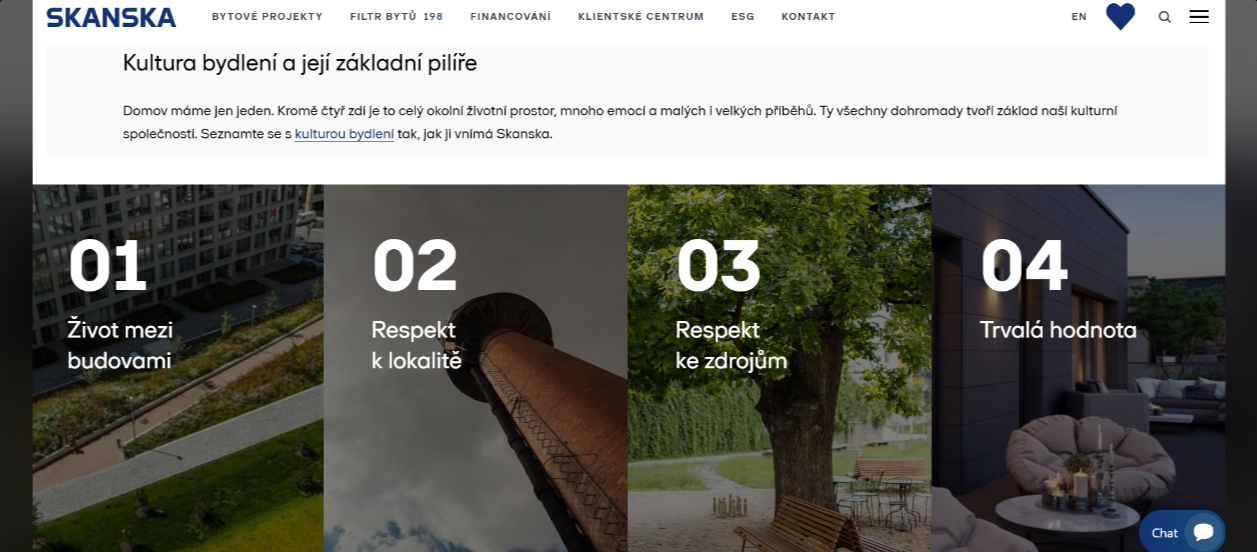 Ptejte se lidí, co je zajímá a připravujte komunikaci dle toho. Běžného spotřebitele pravděpodobně nezaujmete výsledkami o snížení uhlíkové stopy, ale Váš management ano.
[Speaker Notes: Jak říkáme propojujeme byznys s přírodou a jsem průvodci pozitní změnou.

Náš QCh provozu pomáhá idetifikovat všech vytyčené oblasti.
A díky profesionálnímu projektovým managementem, celý proces změny implementovat
včetně zhodnocení komunikace.

Chtěl bych ještě definovat provoz, který zde používám, jako termín zahrnující kanceláře, výrobní a skladovací prostory, dopravu, logistiku a provozovny služeb (jako například kavárny a obchody).]
NASTAVTE STRATEGII
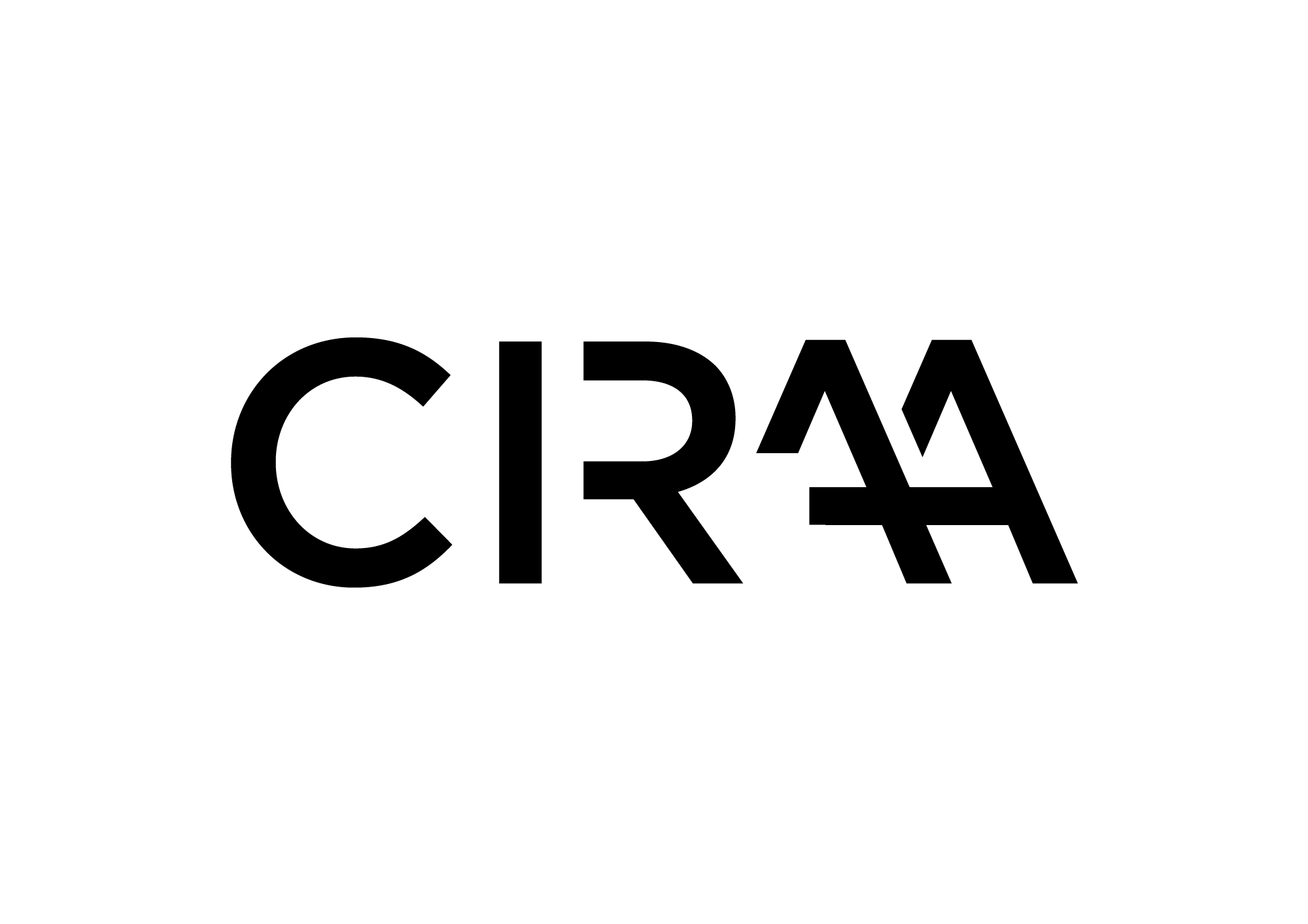 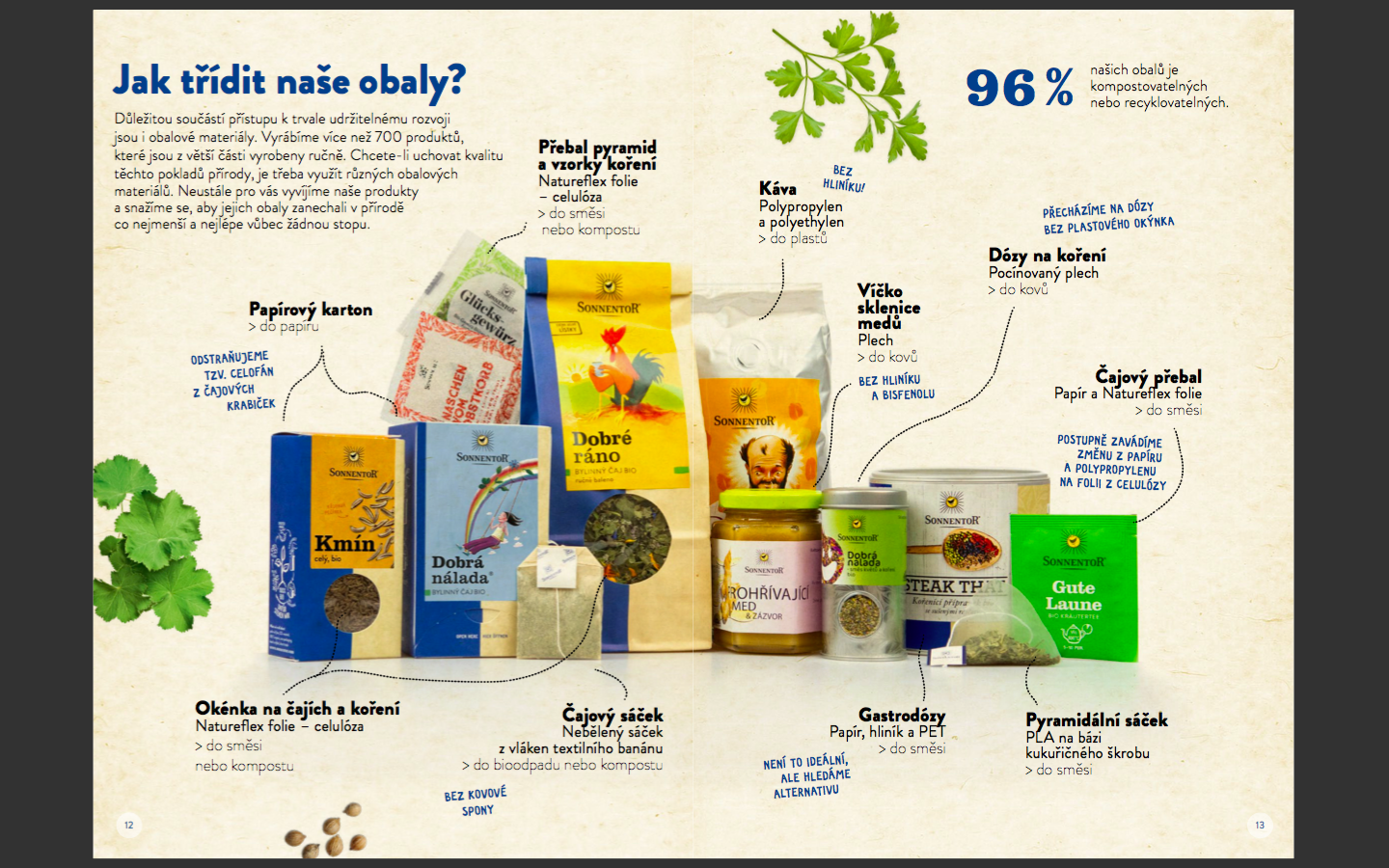 Strategii komunikace udržitelnosti můžete nastavit až po tom, co máte informace o Vaši firmě a znáte cílové skupiny. Nastavujte komunikaci tak, aby byla pro cílové skupiny zajímavá, mohli jste ze strategie dlouhodobě čerpat a ověřte si, zda se vyhýbáte greenwashingu.
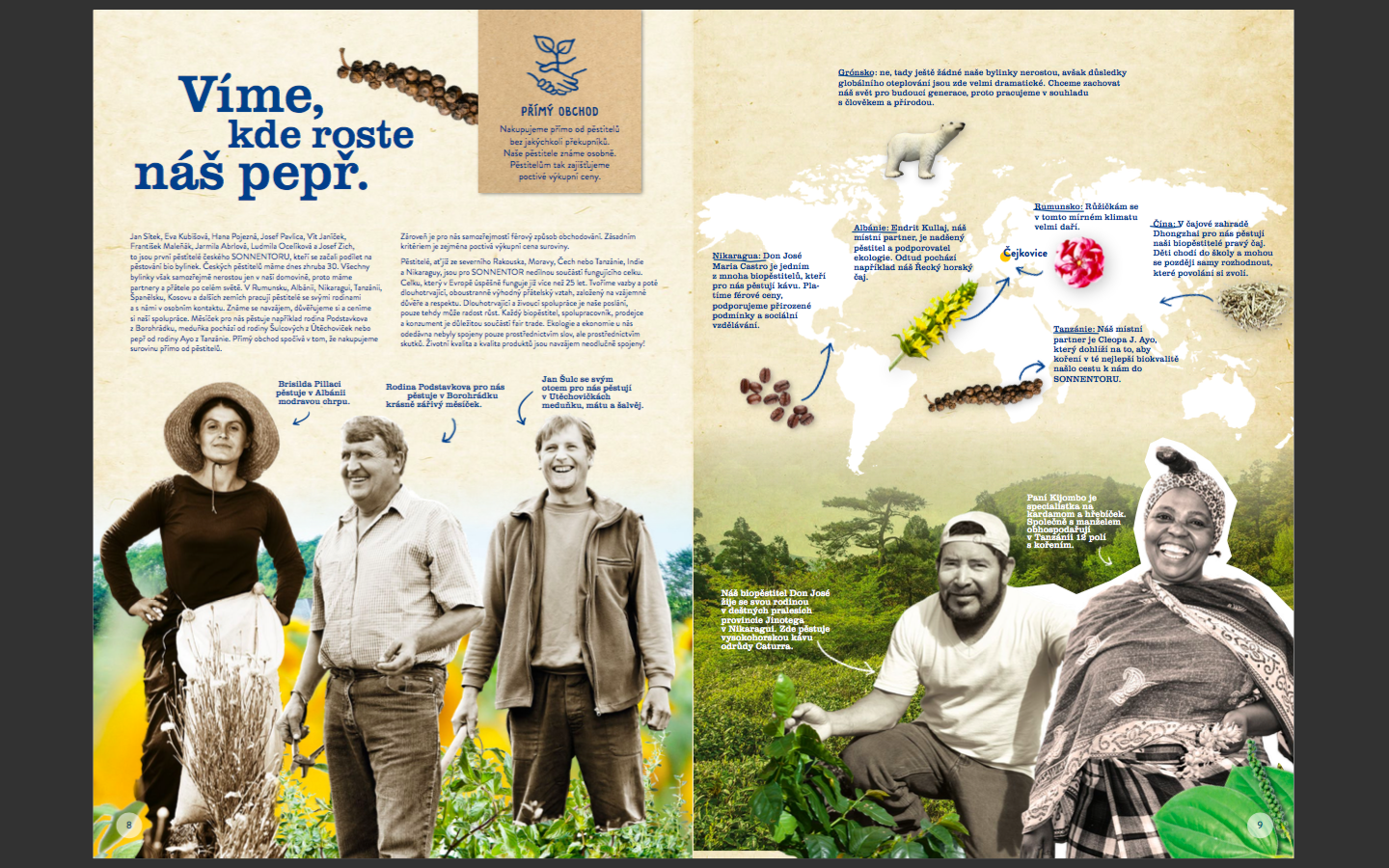 [Speaker Notes: Jak říkáme propojujeme byznys s přírodou a jsem průvodci pozitní změnou.

Náš QCh provozu pomáhá idetifikovat všech vytyčené oblasti.
A díky profesionálnímu projektovým managementem, celý proces změny implementovat
včetně zhodnocení komunikace.

Chtěl bych ještě definovat provoz, který zde používám, jako termín zahrnující kanceláře, výrobní a skladovací prostory, dopravu, logistiku a provozovny služeb (jako například kavárny a obchody).]
VZDĚLÁVEJTE SE
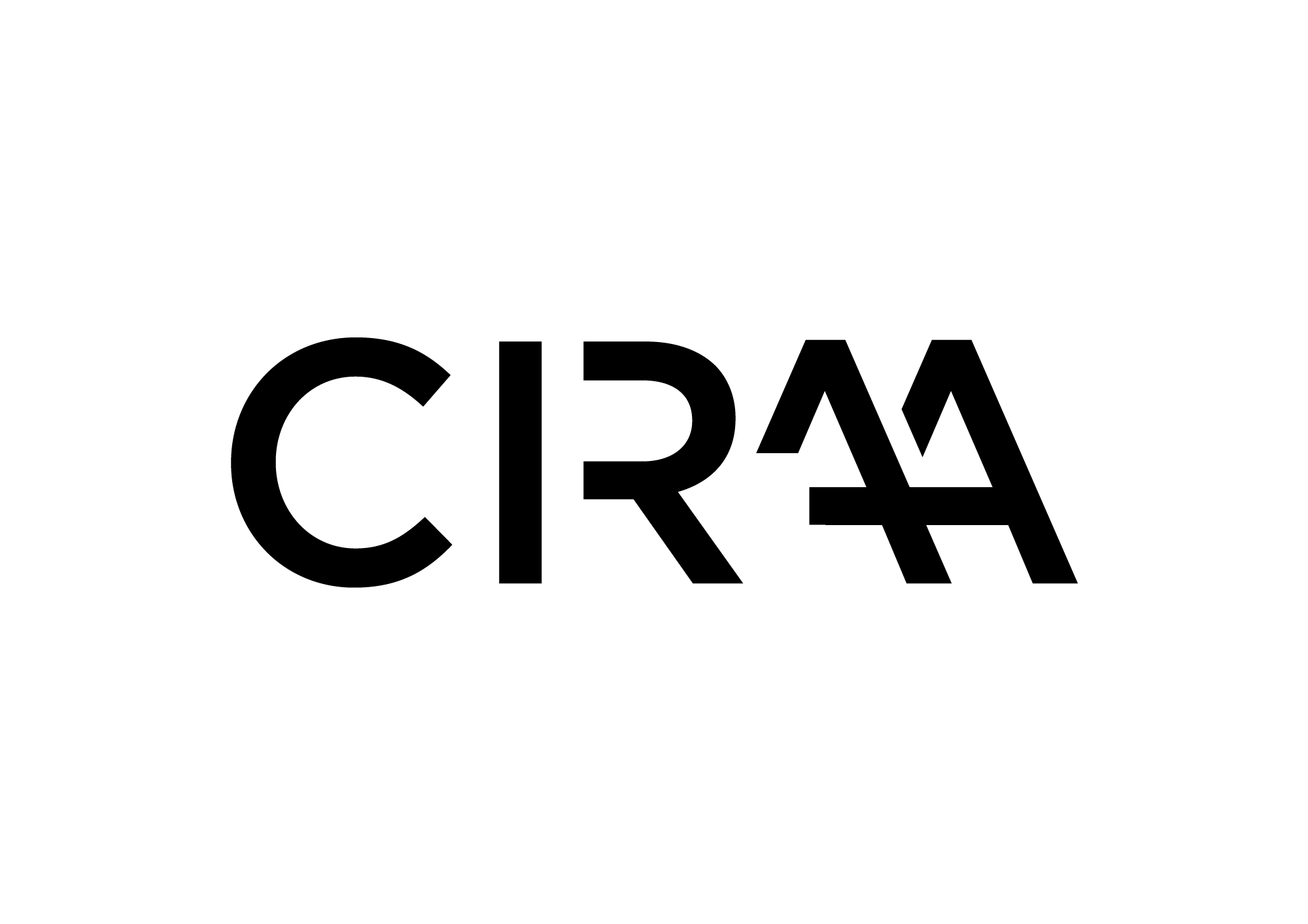 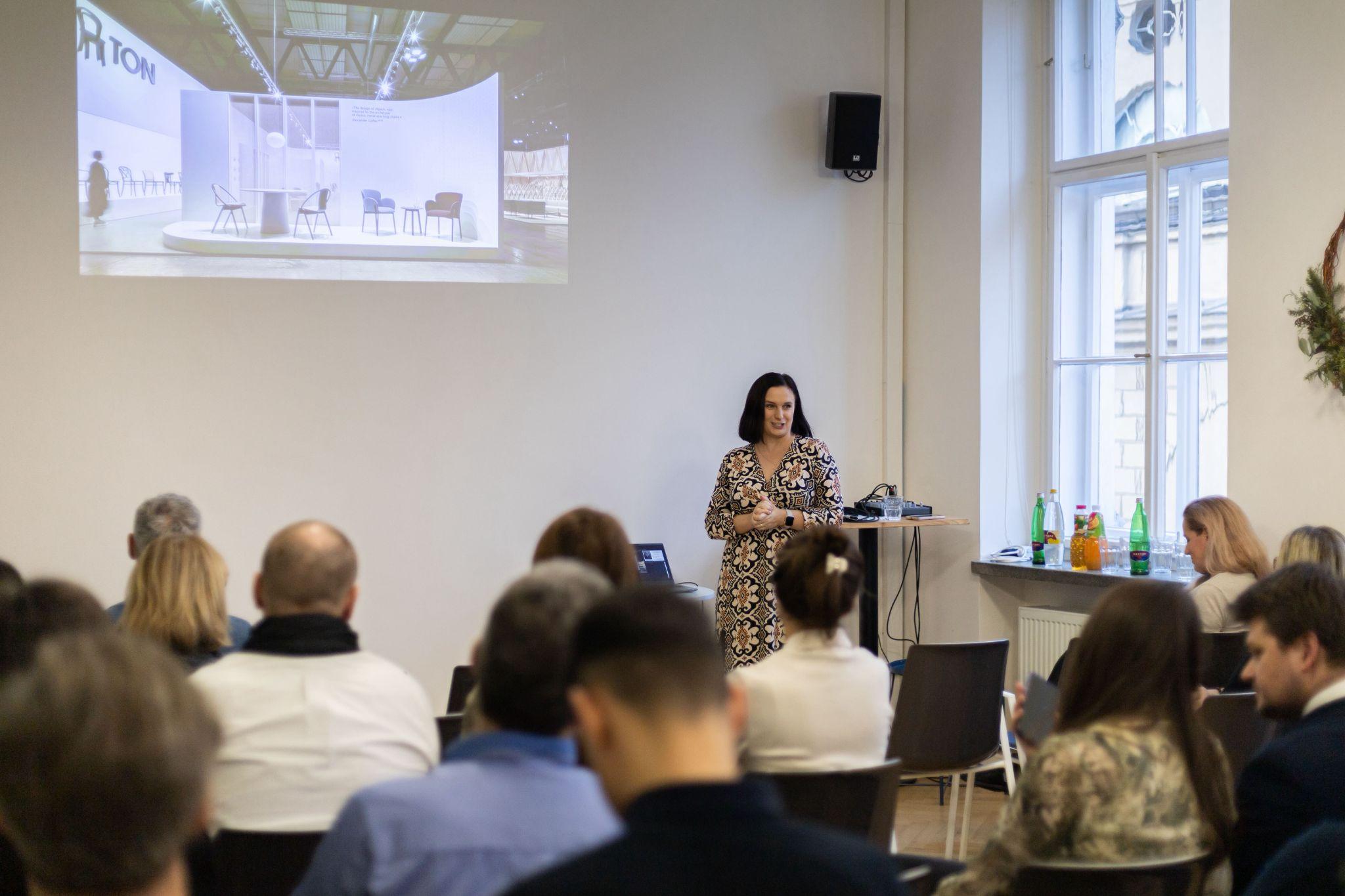 Zájem o udržitelnost se rychle vyvíjí. Vzniká nová legislativa, kupní sílu získává nejmladší generace, banky a investoři vnímají udržitelná témata pořád intenzivněji. Bez vyhodnocování a vzdělávání se to nepůjde.
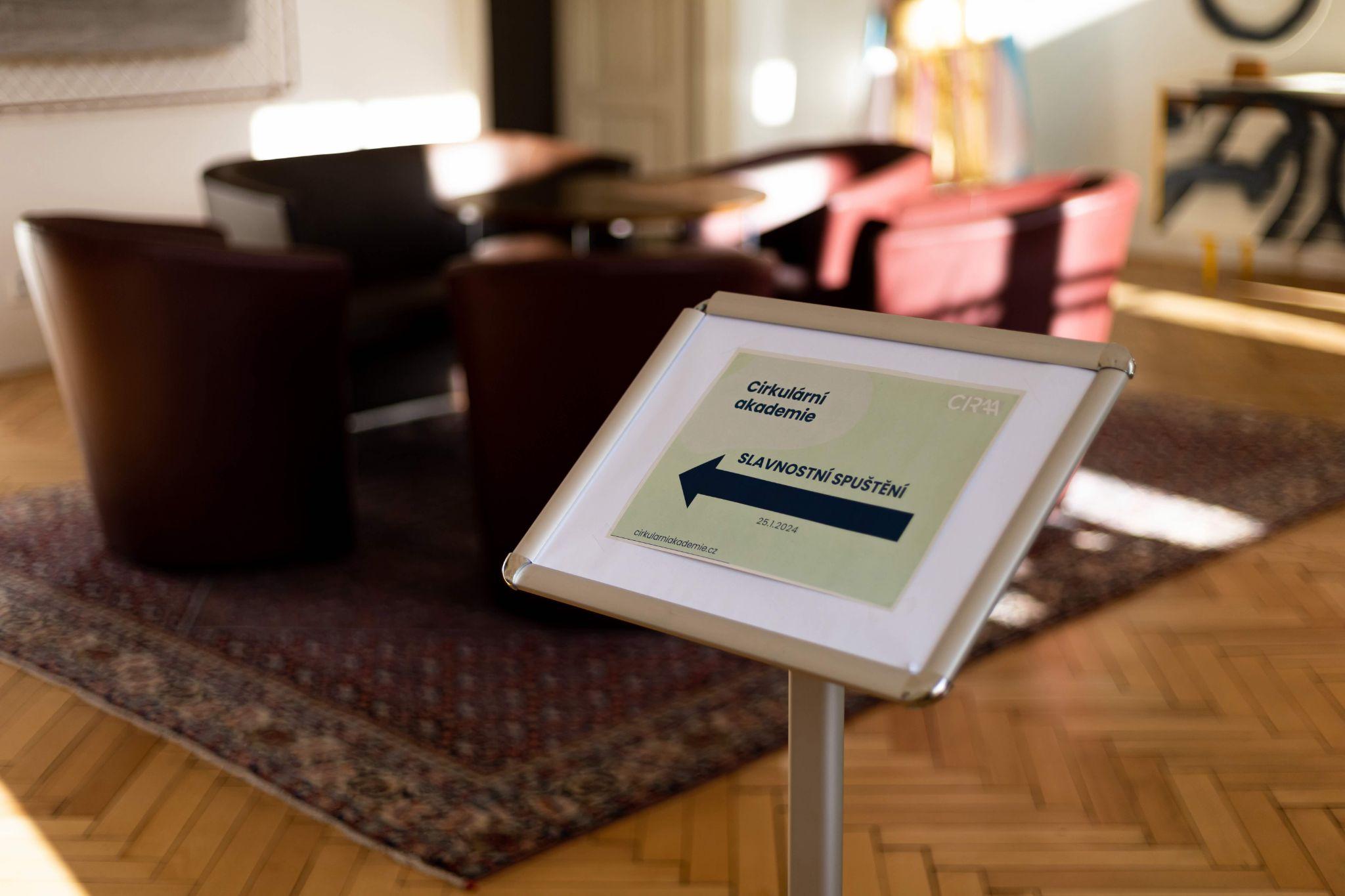 [Speaker Notes: Jak říkáme propojujeme byznys s přírodou a jsem průvodci pozitní změnou.

Náš QCh provozu pomáhá idetifikovat všech vytyčené oblasti.
A díky profesionálnímu projektovým managementem, celý proces změny implementovat
včetně zhodnocení komunikace.

Chtěl bych ještě definovat provoz, který zde používám, jako termín zahrnující kanceláře, výrobní a skladovací prostory, dopravu, logistiku a provozovny služeb (jako například kavárny a obchody).]
10 hříchů greenwashingu - Terrachoice
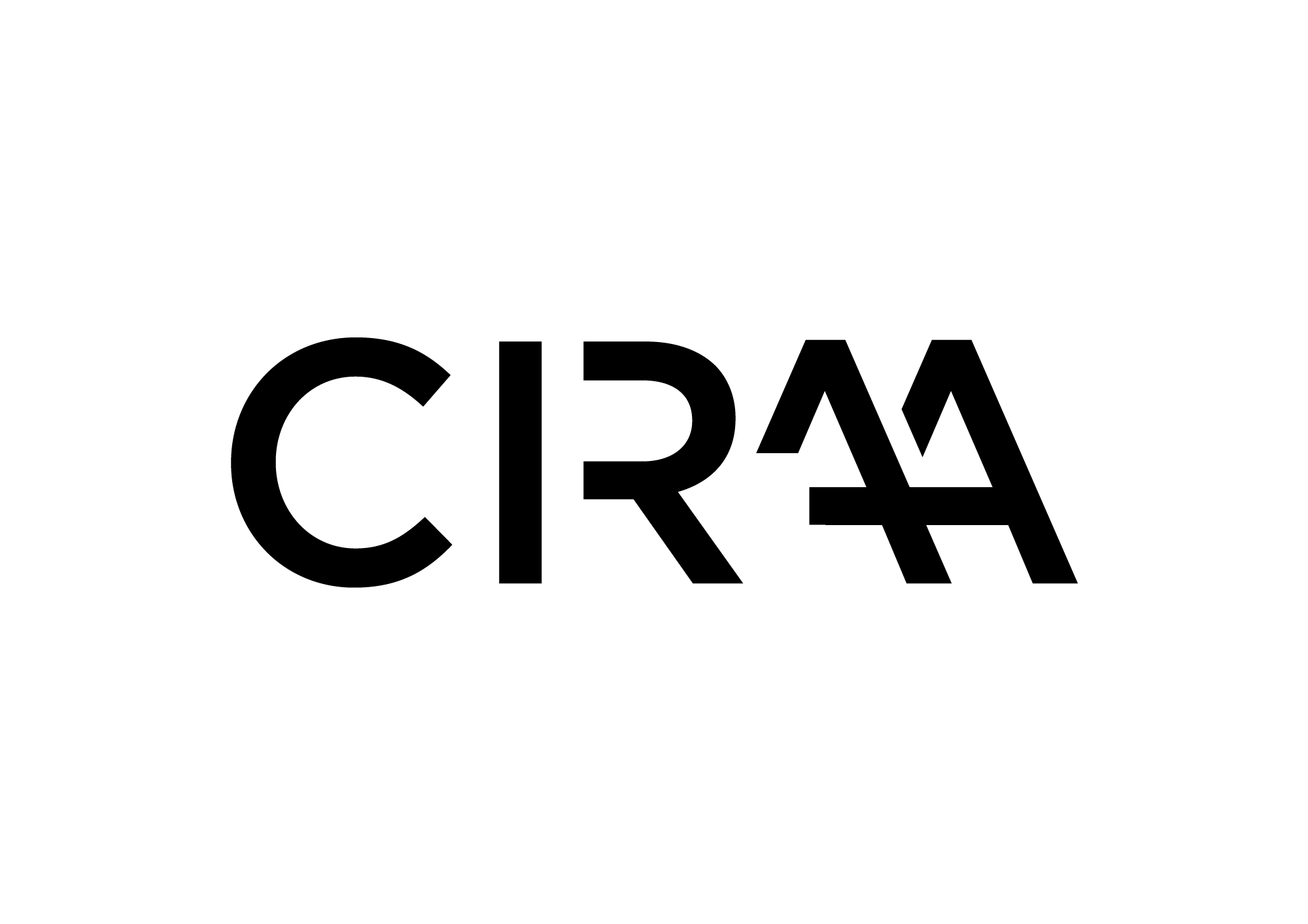 Skrytý kompromis
Vágní tvrzení
Chybějící důkaz
Irelevantní tvrzení
Použití falešných značek
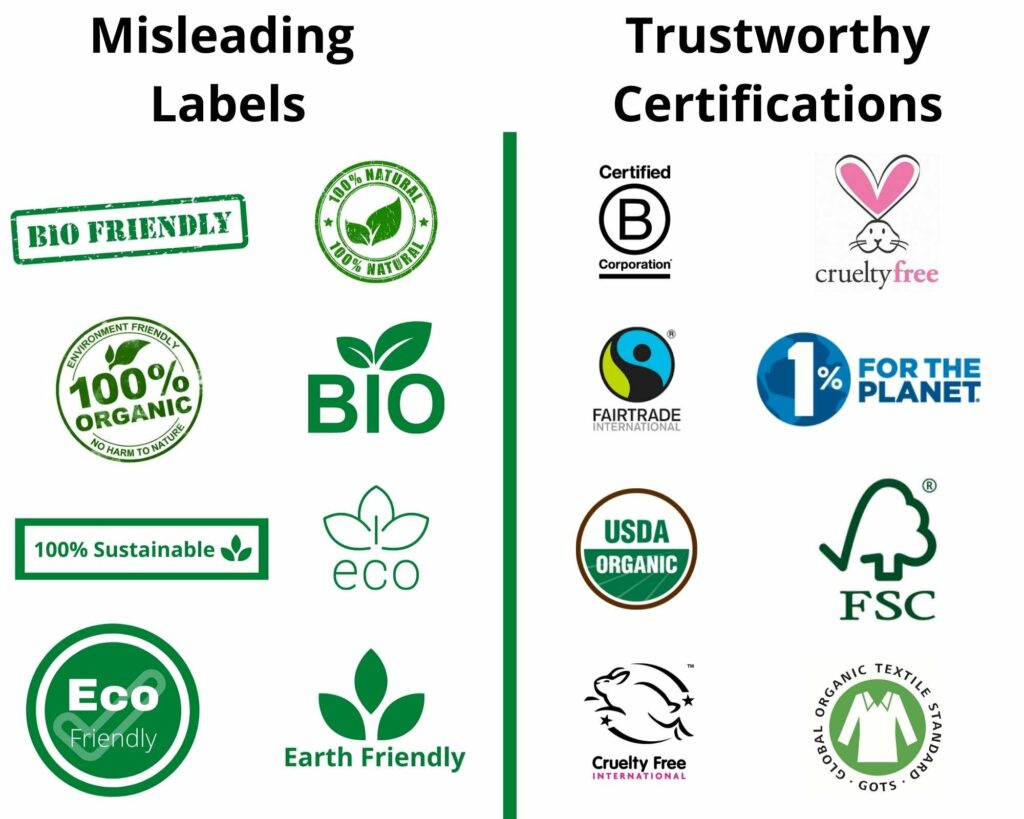 Menší zlo
Pochybné obrázky
Srovnávací reklama
Nevinné lži
Zlomyslně odborný slovník
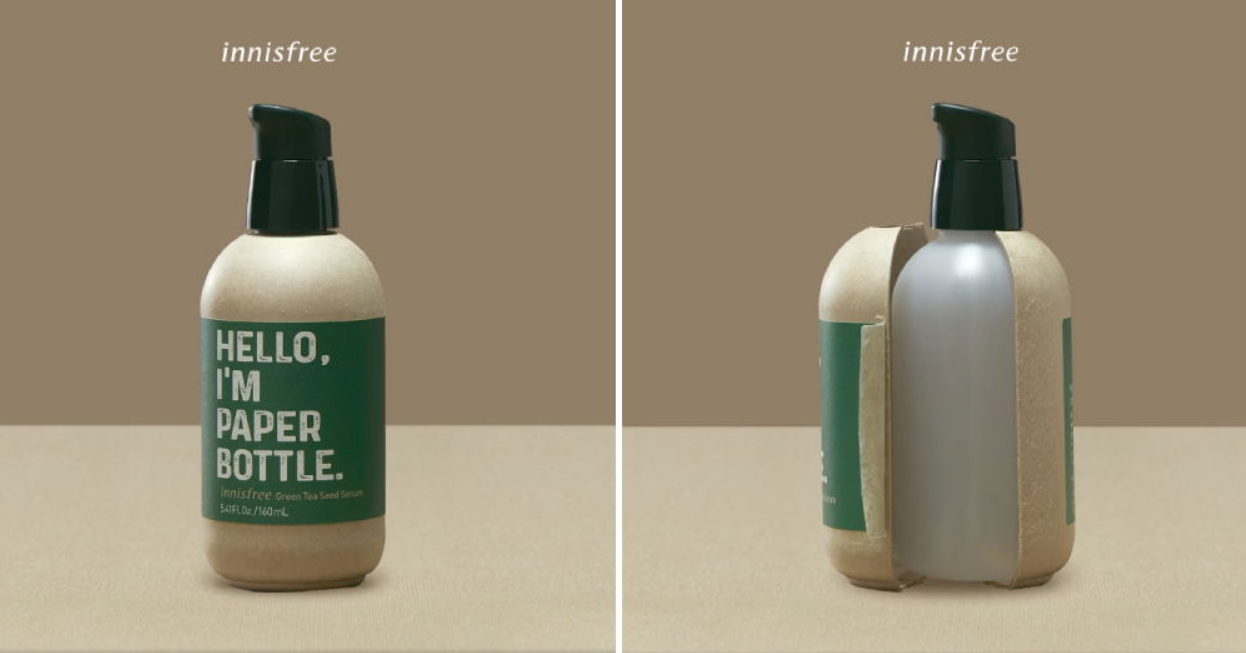 Zdroj obrázku
Zdroj obrázku
Greenwashing Hydra - Planet Tracker
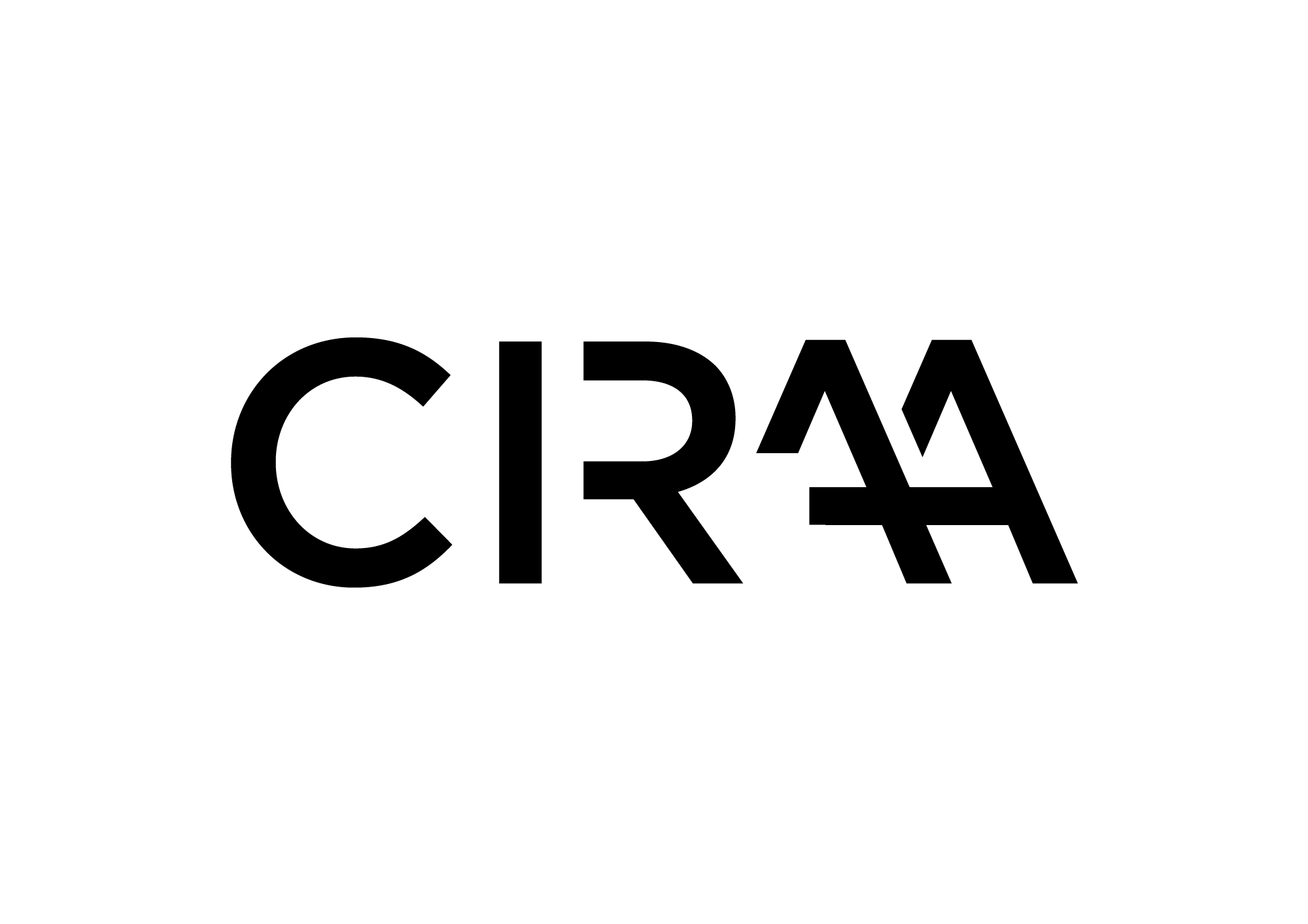 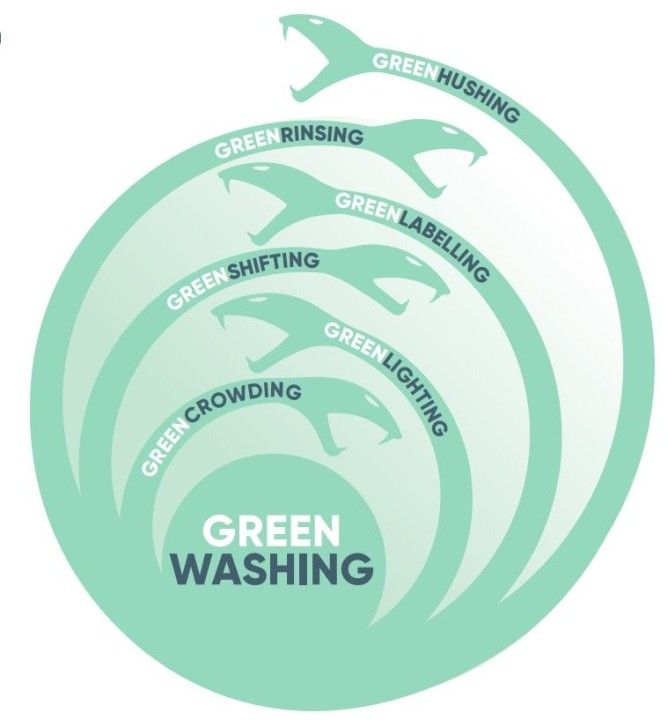 Green Crowding (Zelené sdružování)
Green Lighting (Zelené zvýraznění)
Green Shifting (Zelené přenášení (odpovědnosti)
Green Labeling (Zelené značení)
Green Rinsing (Zelené omývání)
Green Hushing (Zelené zamlčování)
Více ke greenwashingu
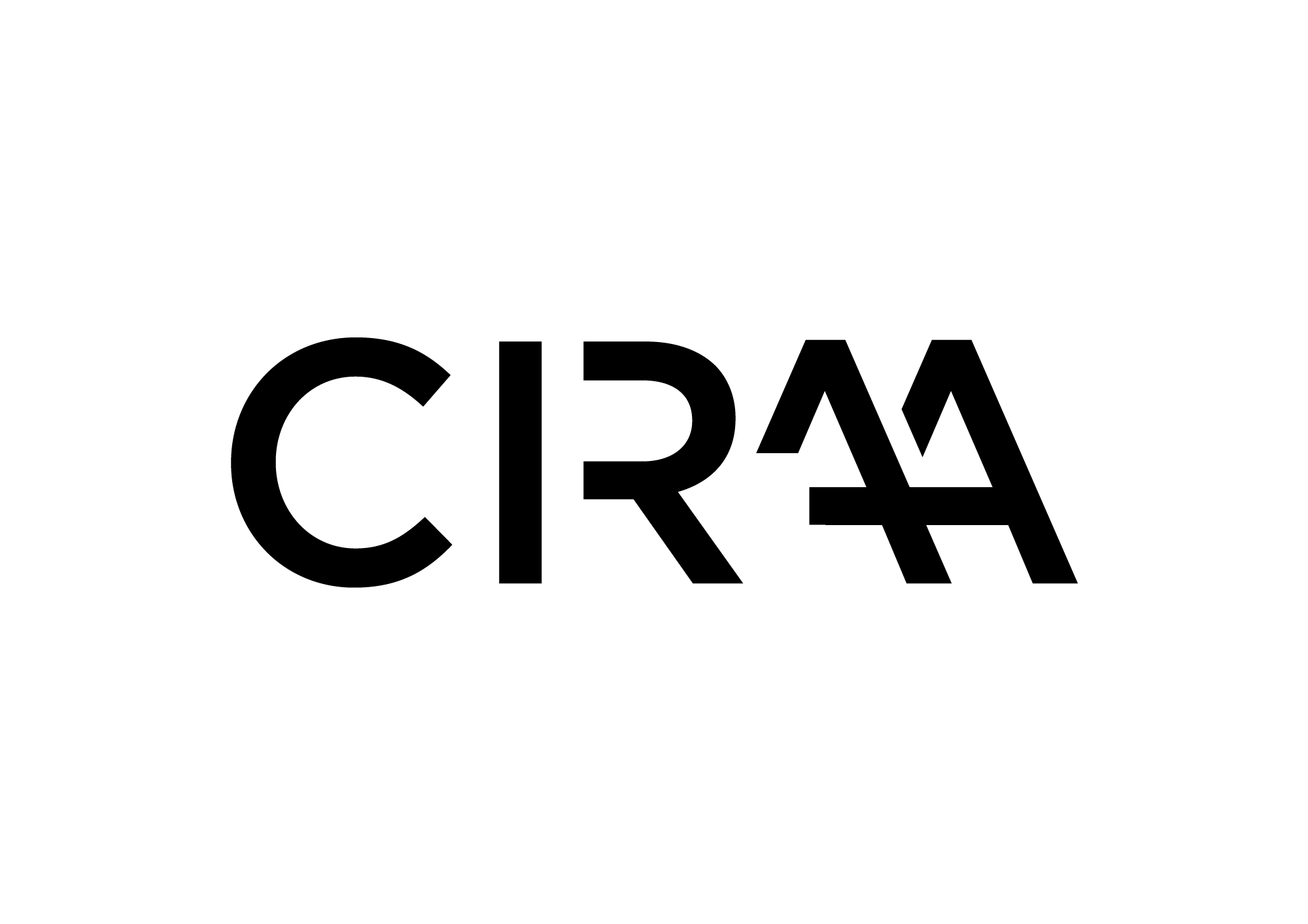 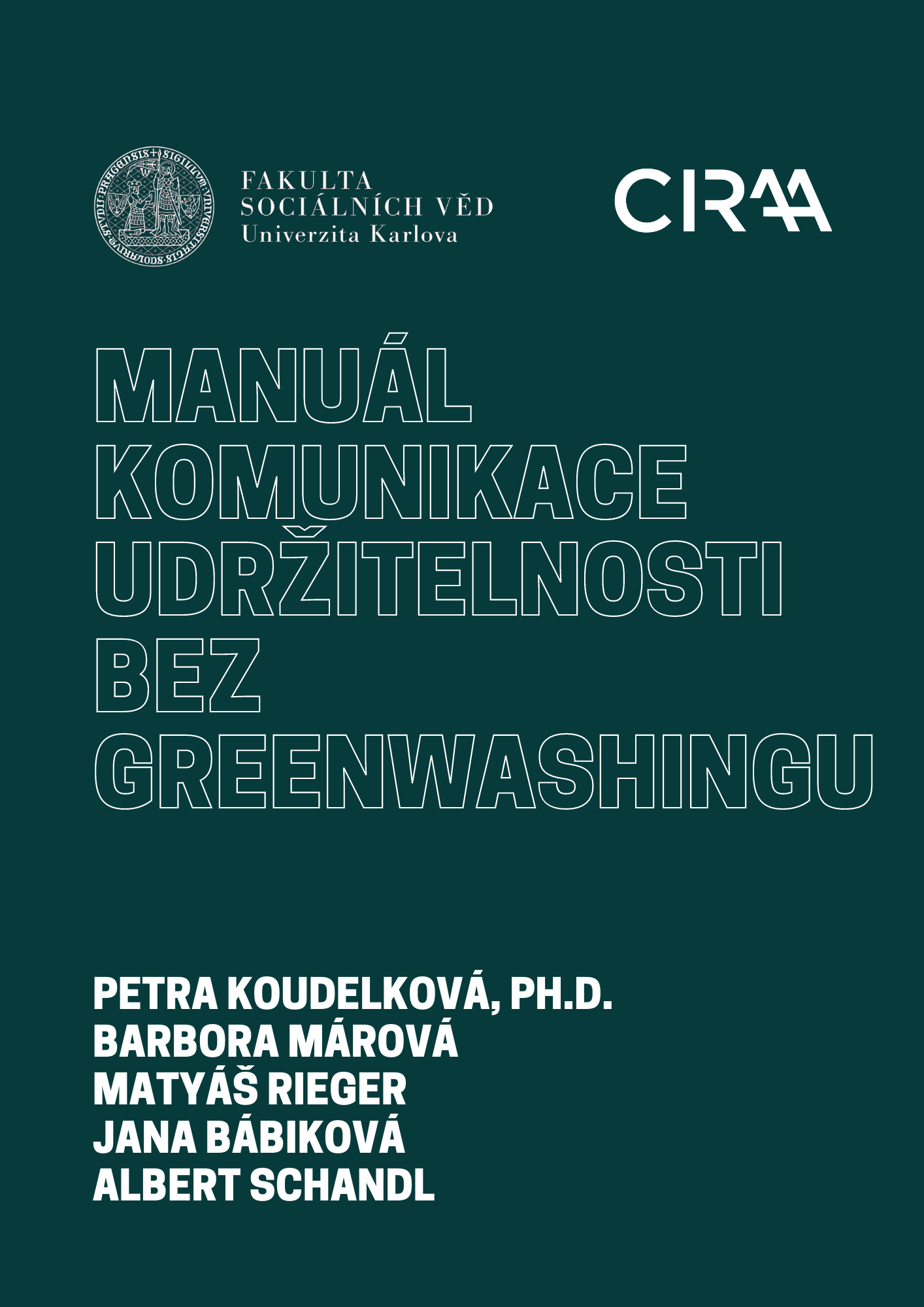 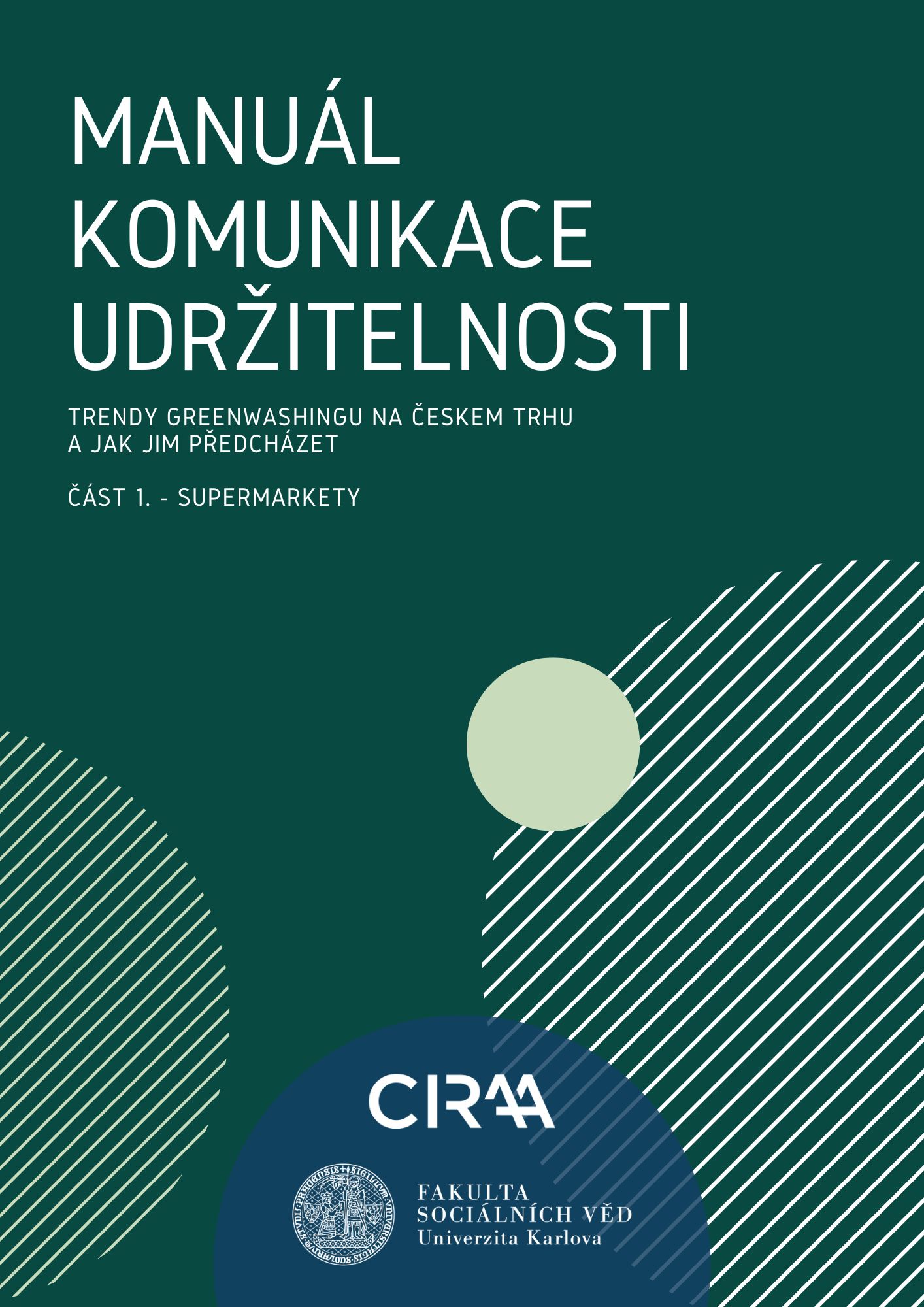 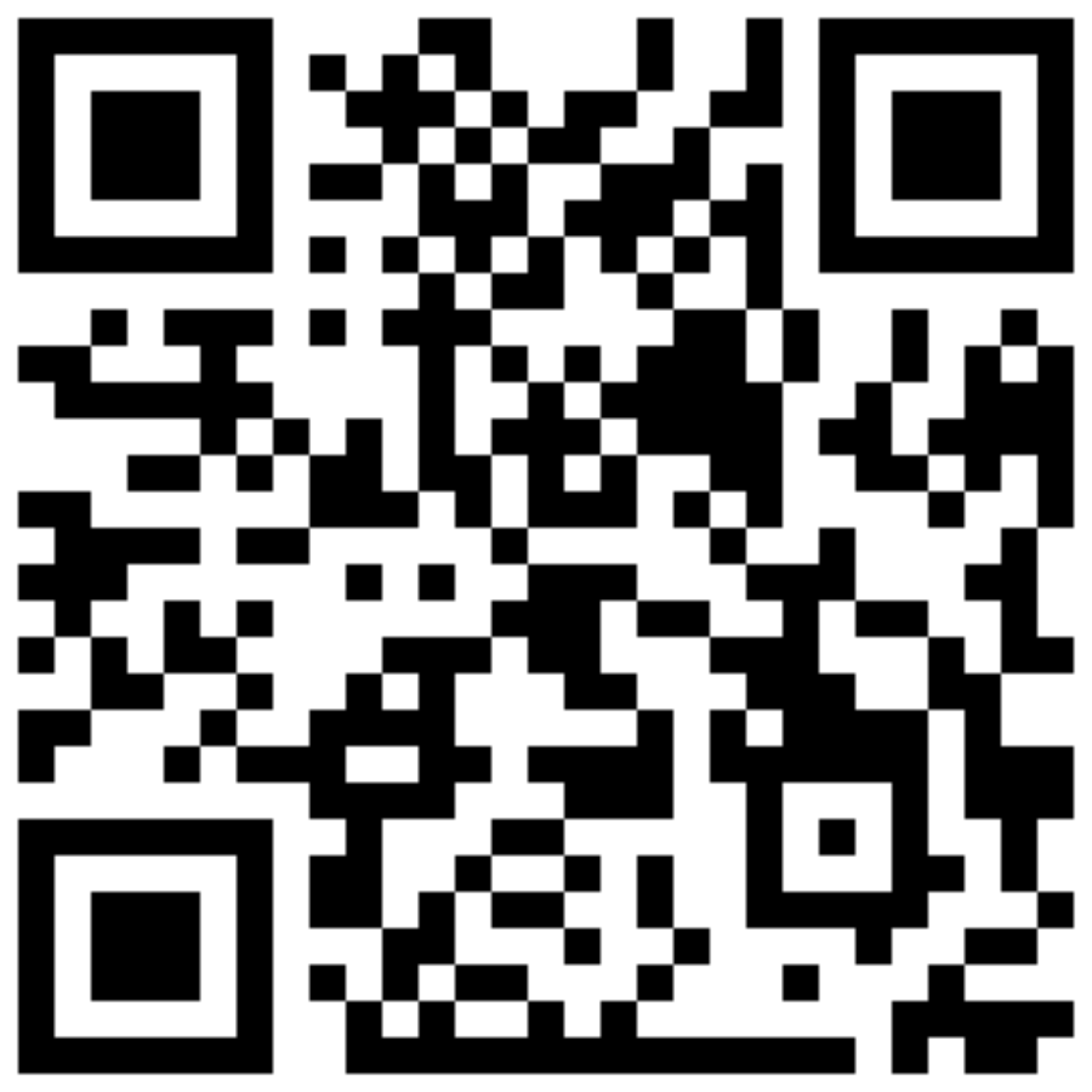 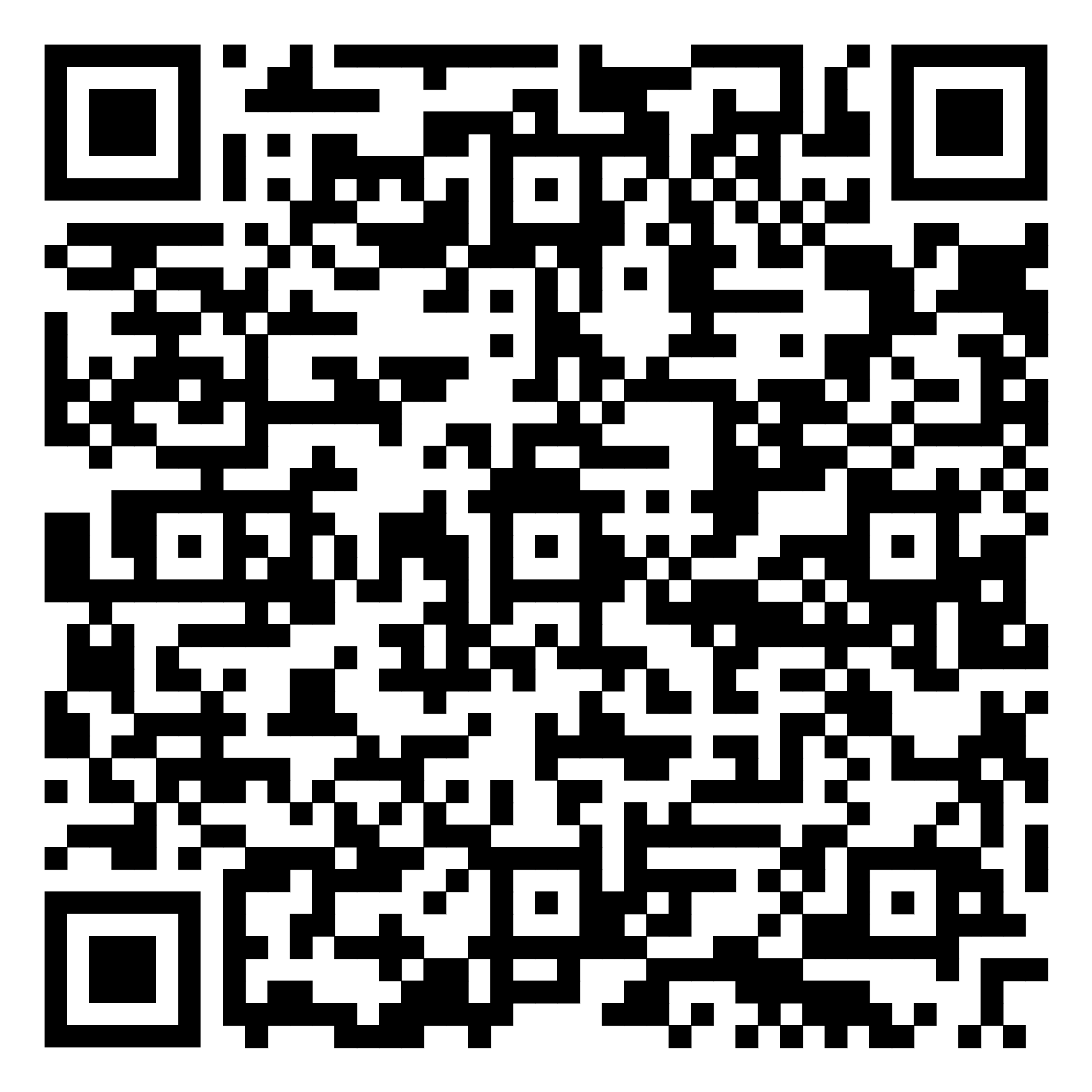 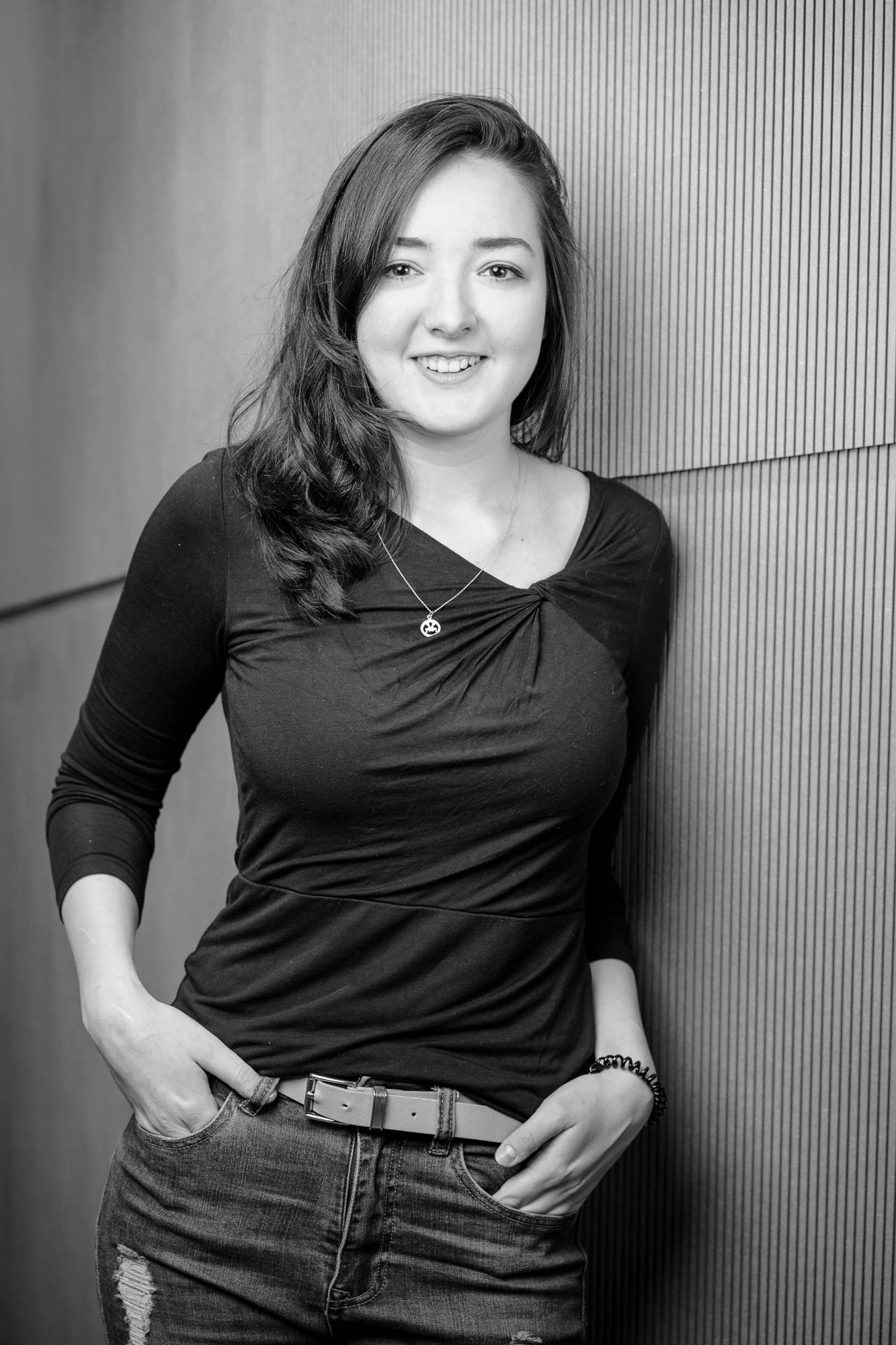 Děkuji
za pozornost
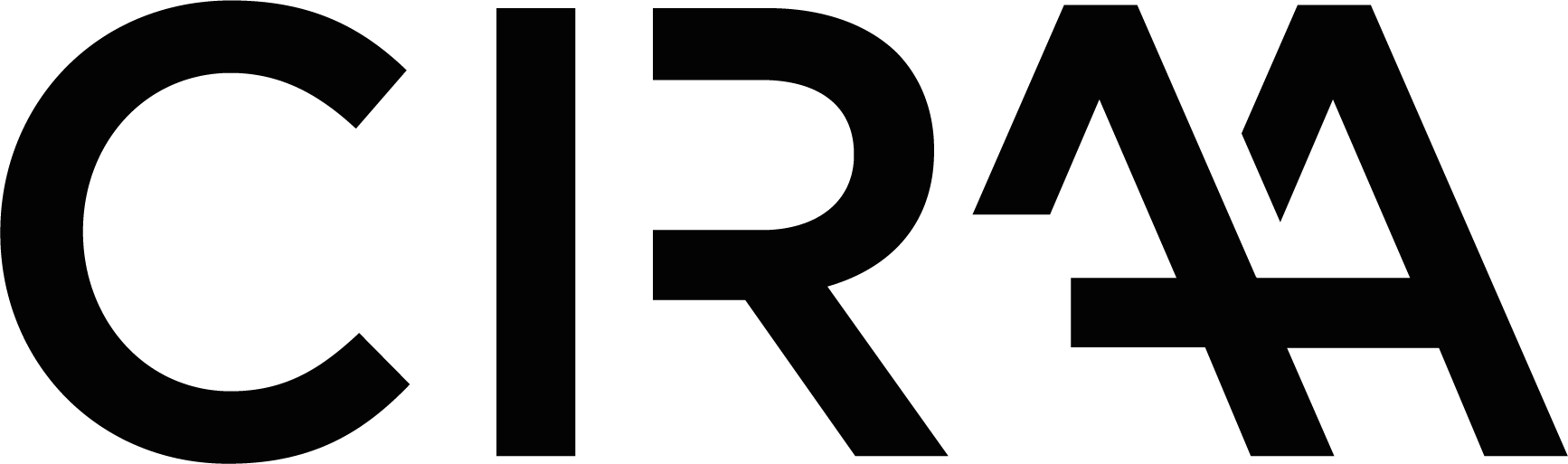 Jana Bábiková
CIRA ADVISORY
babikova@ciraa.eu

www.ciraa.eu
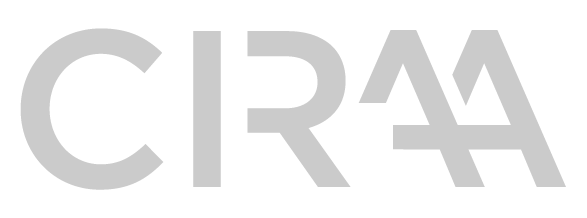